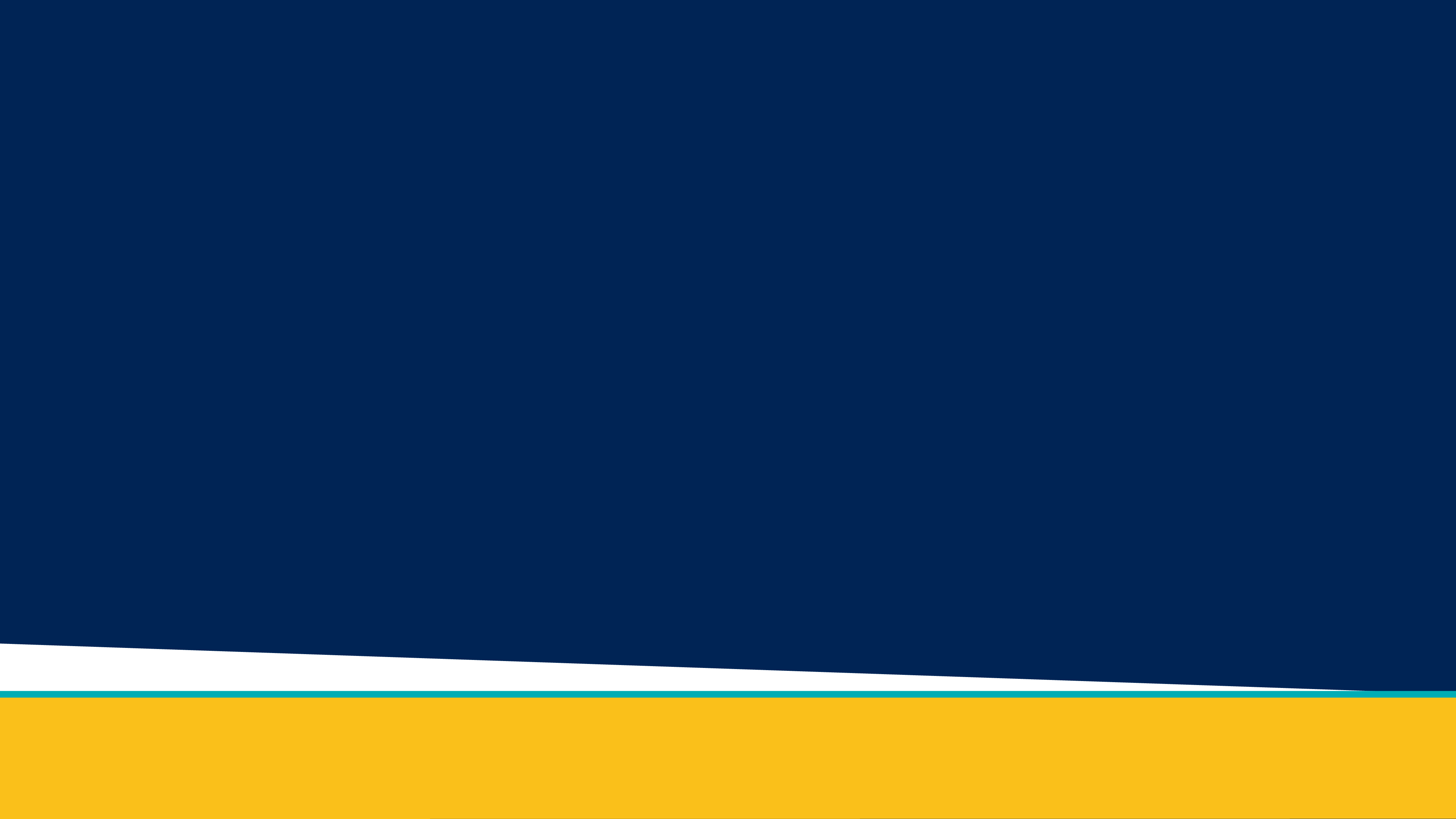 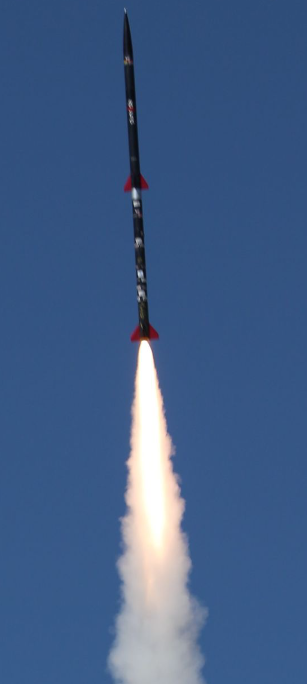 NG Super Sonic Rocket
Presenters: Austin Paothatat, Avery Charley, Koi Quiver, 
Lindsey Dineyazhe
Figure 1: Two stage rocket
University of Sheffield [1]
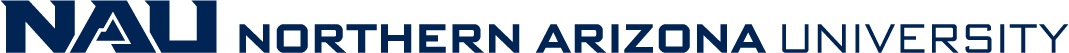 1
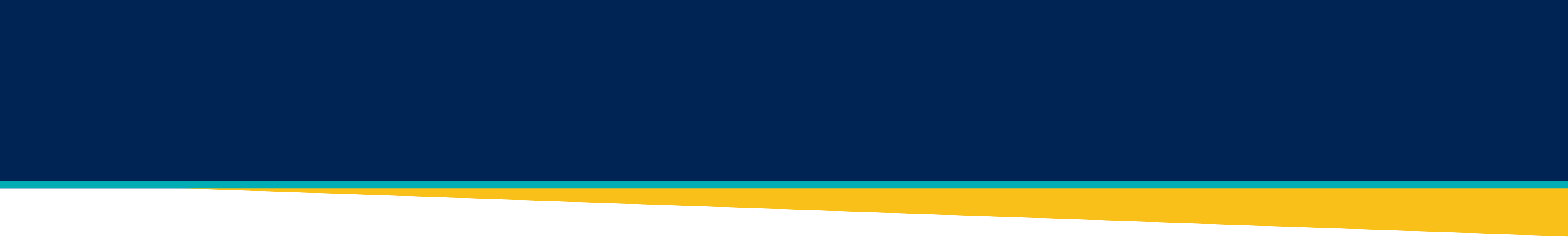 Project Description
Our team is working towards building a two-stage supersonic rocket that will make use of advanced composite materials. Our foremost goal is to not only meet but surpass our customers’ expectations while keeping the budget under $7,300. Some important details to note are that we plan to conduct test flights in Fall 2024 and have a small-scale prototype ready by late April. 

Stakeholders
Northrop Grumman
Avery  2/26/24	 NG Super Sonic Rocket
2
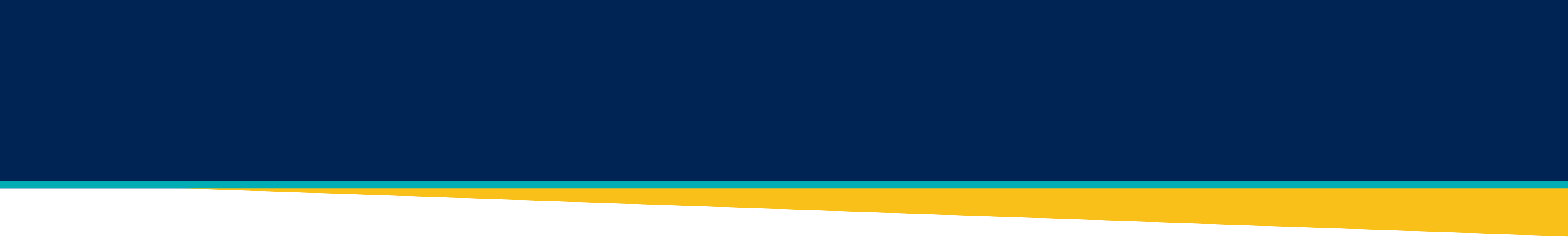 Project Purpose
Provide launch vehicle for future capstone payload

Research and design a two-stage rocket capable of recording data

Provide a test bed for a future space shot rocket

Funding:
Northrop Grumman Space Systems, $7,300
Avery  2/26/24	 NG Super Sonic Rocket
3
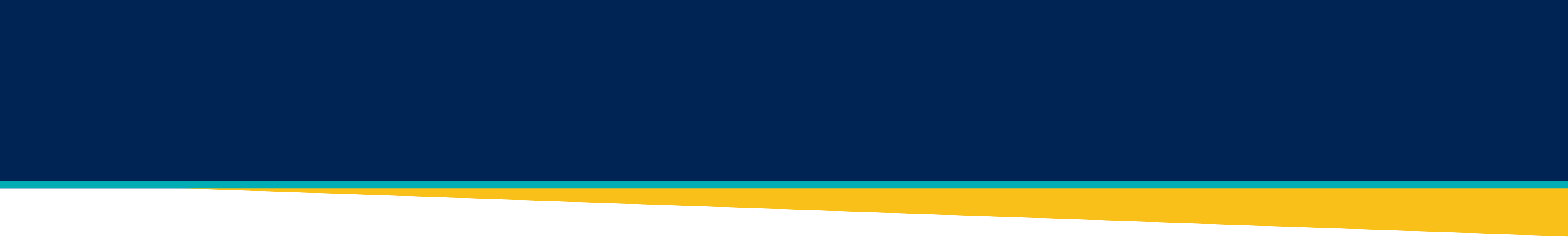 Black Box Model
(2) Level 2 Motors
Sustained Mach 2 Velocity
Rocket
Flight
Midflight Separation
Max Altitude: 40,000+ ft.
10 lb. Payload
Carbon Fiber Material
Avery  2/26/24	 NG Super Sonic Rocket
4
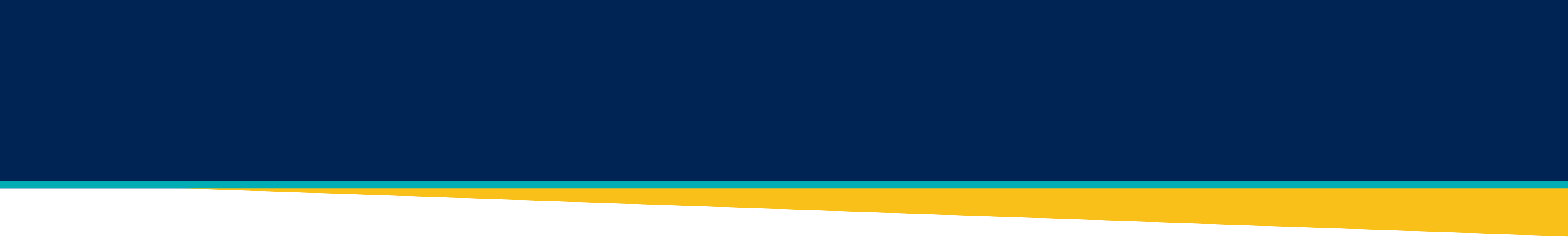 Functional Decomposition
Austin  2/26/24	 NG Super Sonic Rocket
5
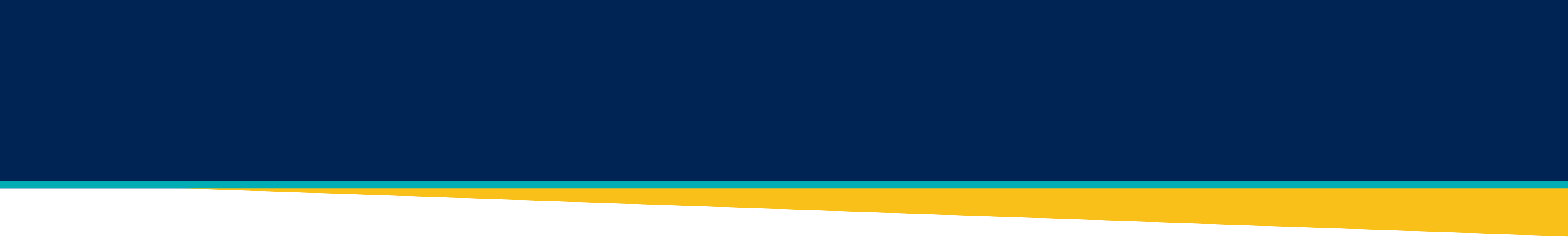 Concept Generations
Subsystems
Avionics
Separation System
Body Design	
Fin Design
Nose Cone
Internal Rocket Layout
Requirements:
5 concepts for each subsystem
Lindsey  2/26/24	 NG Super Sonic Rocket
6
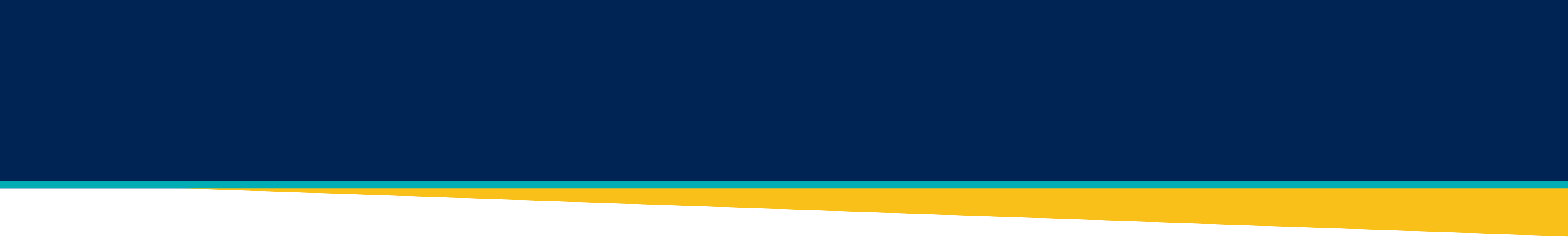 Subsystem - Avionics
A1
A2
A3
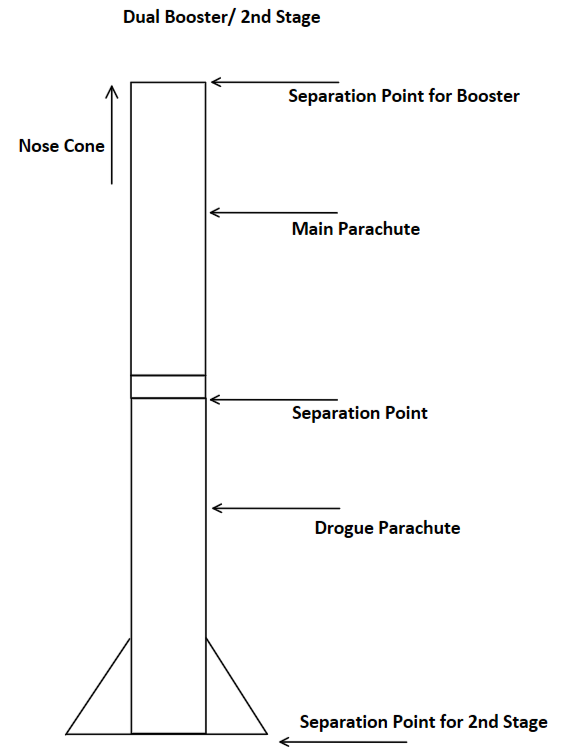 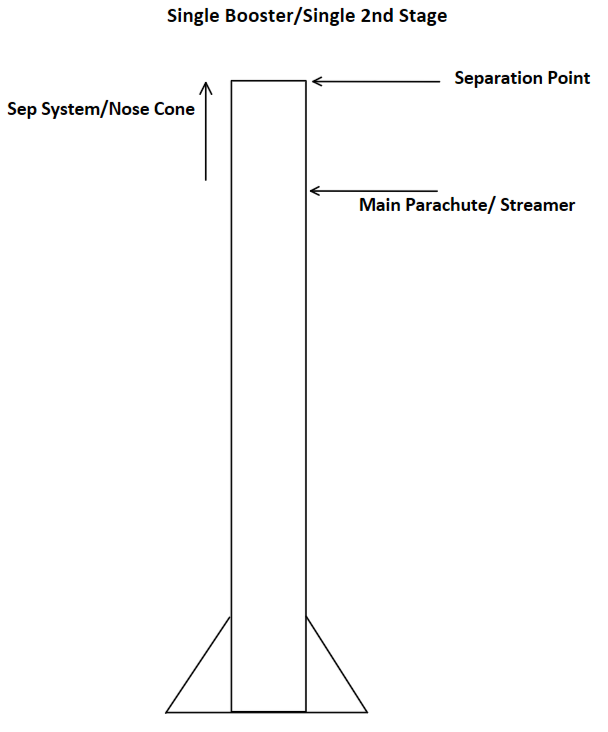 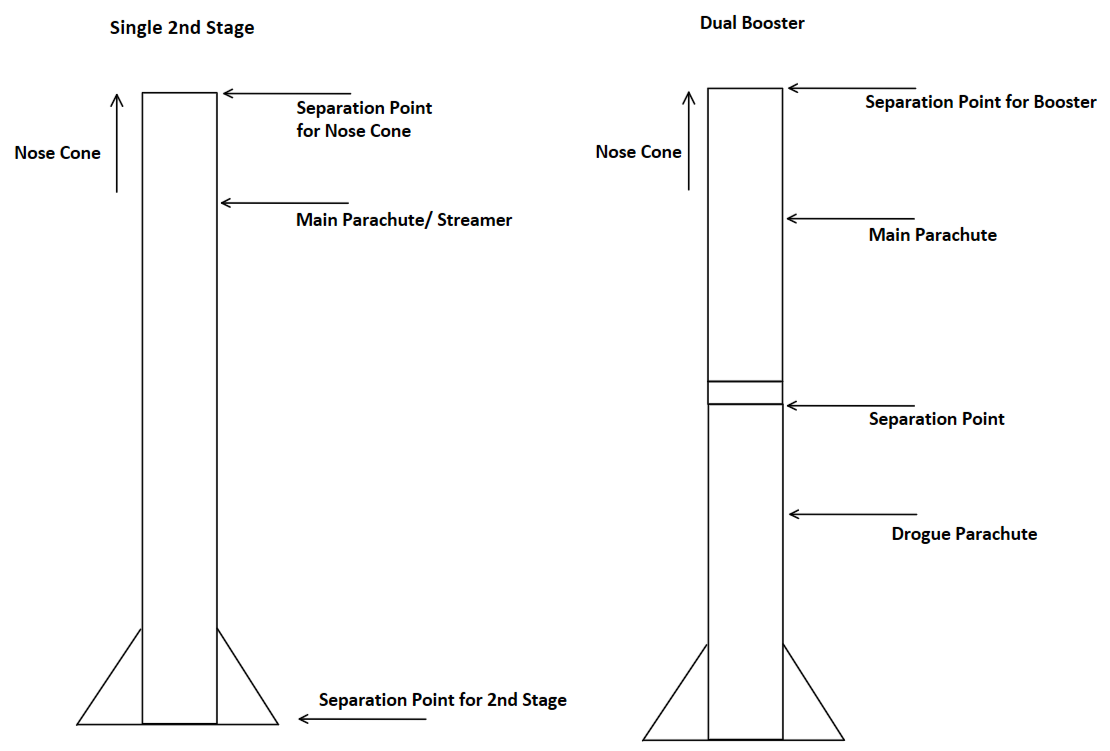 Austin  2/26/24	 NG Super Sonic Rocket
7
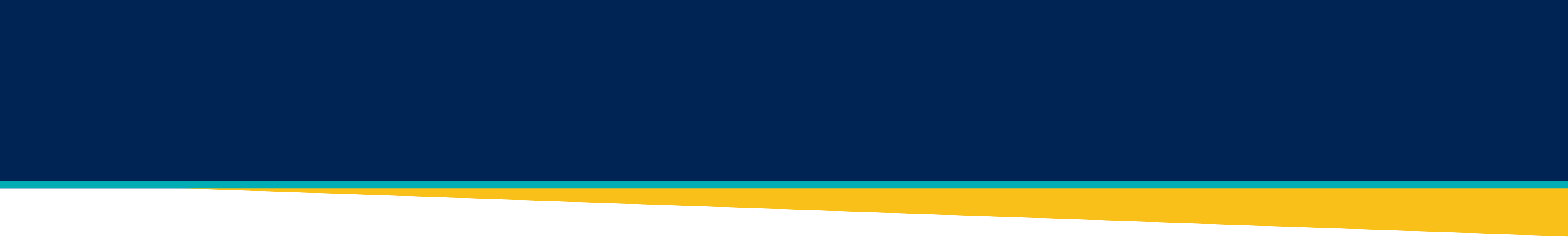 Subsystem - Avionics
A4
A5
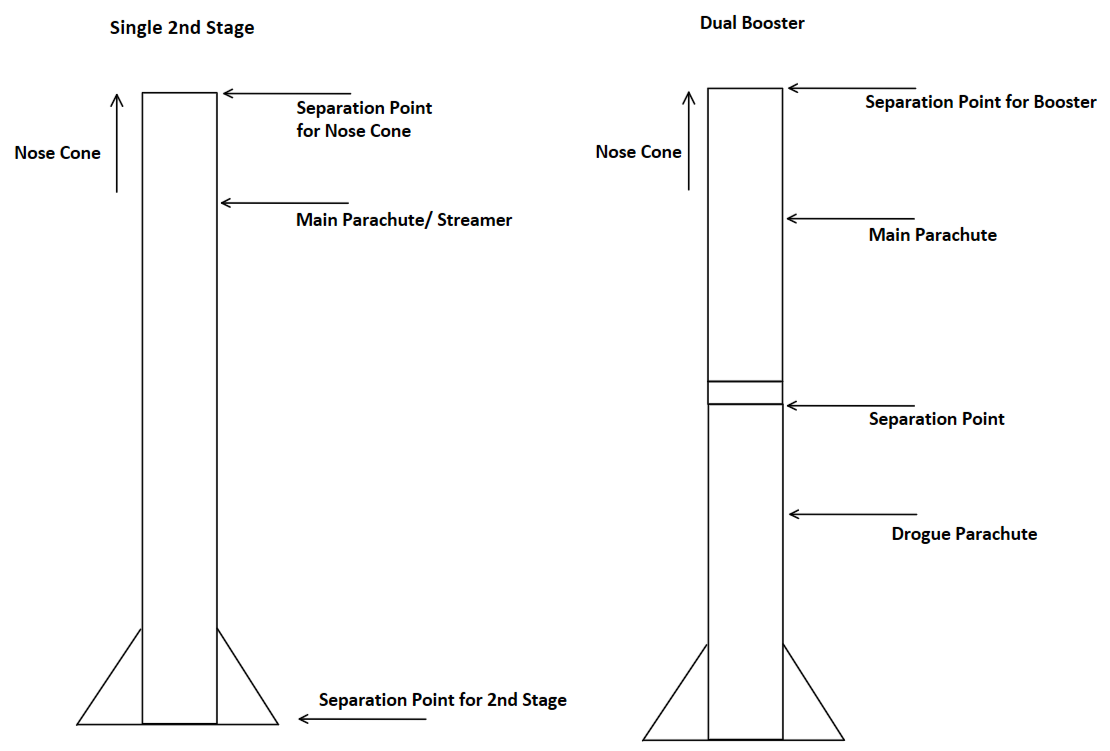 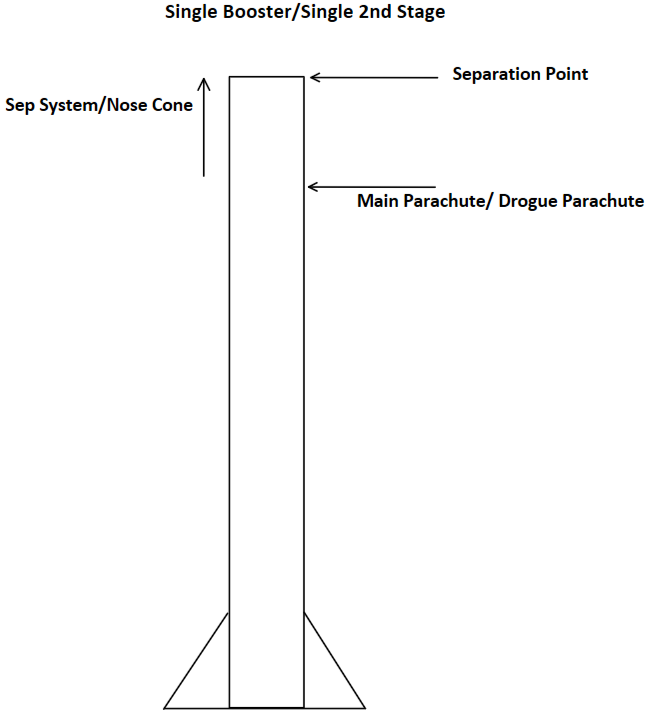 Austin  2/26/24	 NG Super Sonic Rocket
8
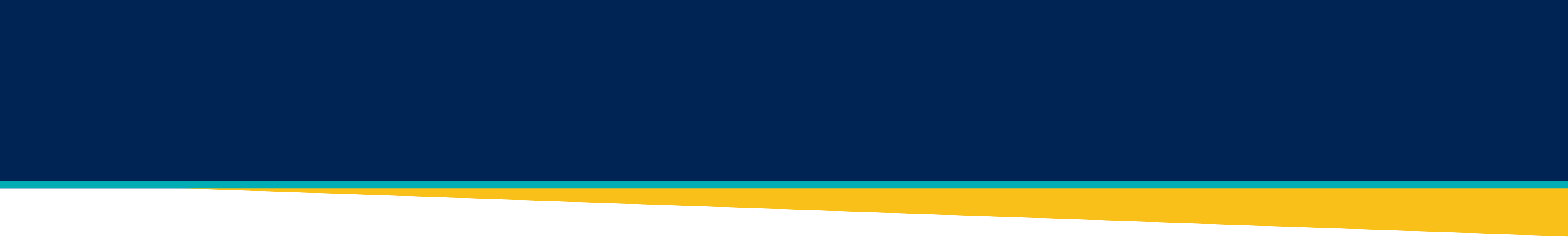 Subsystem – Separation System
B1
B2
B3
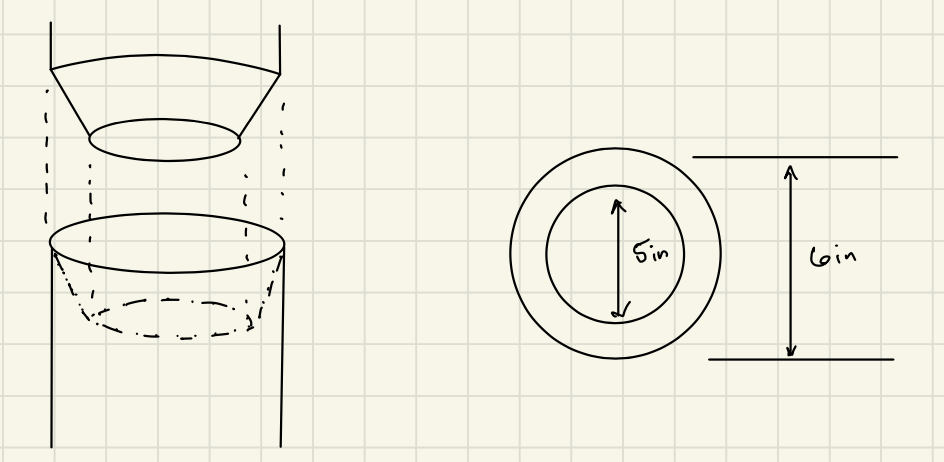 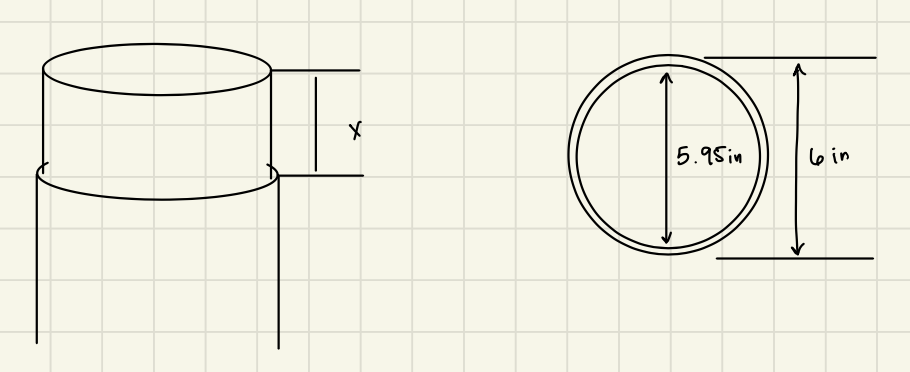 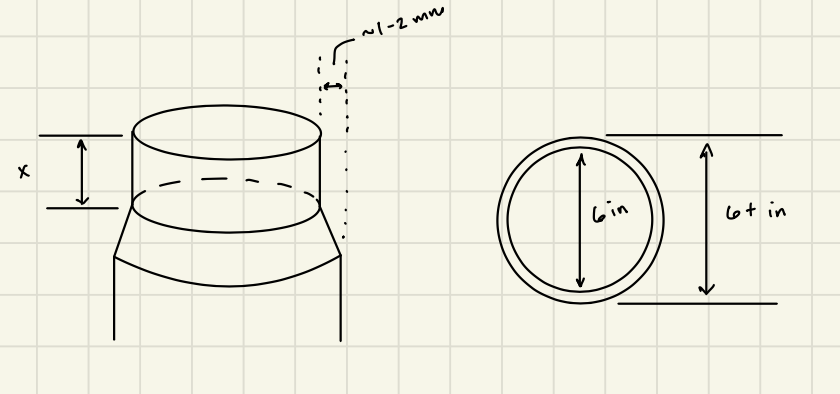 B5
B4
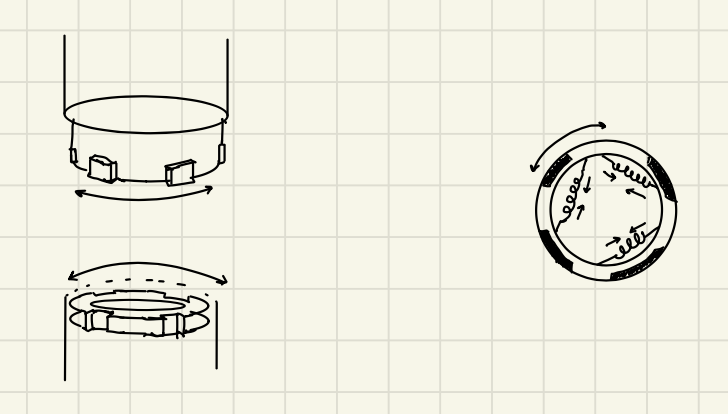 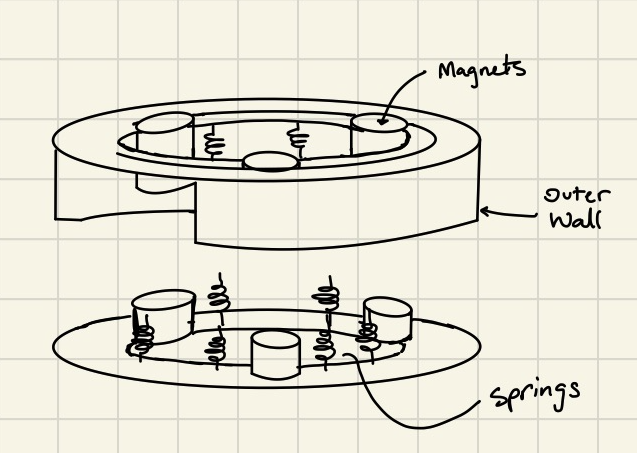 Avery  2/26/24	 NG Super Sonic Rocket
9
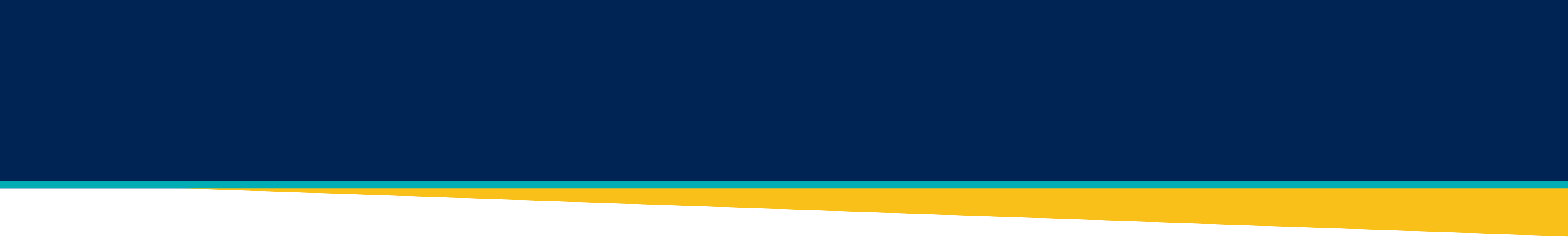 Subsystem – Body Design
C1
C2
C3
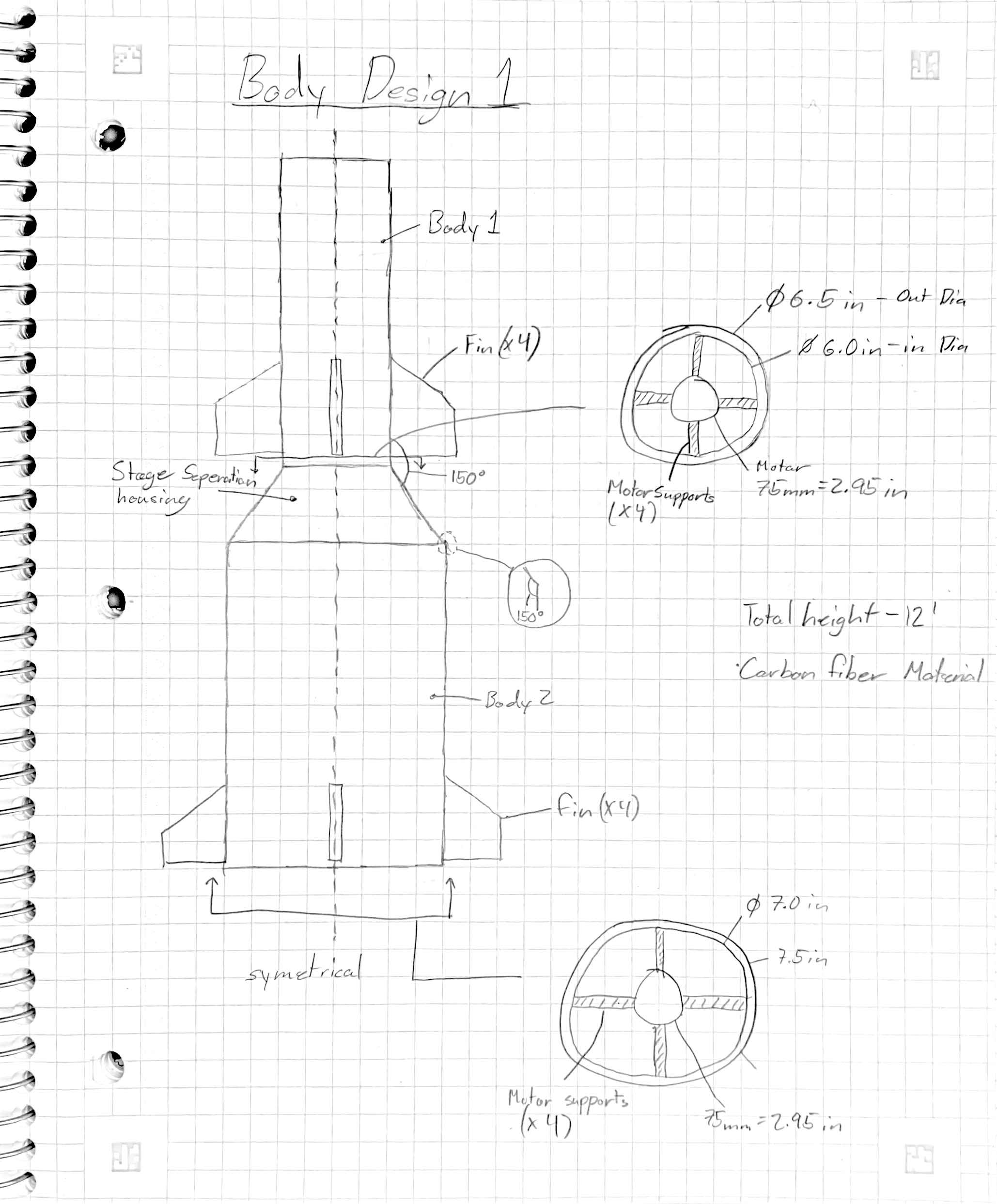 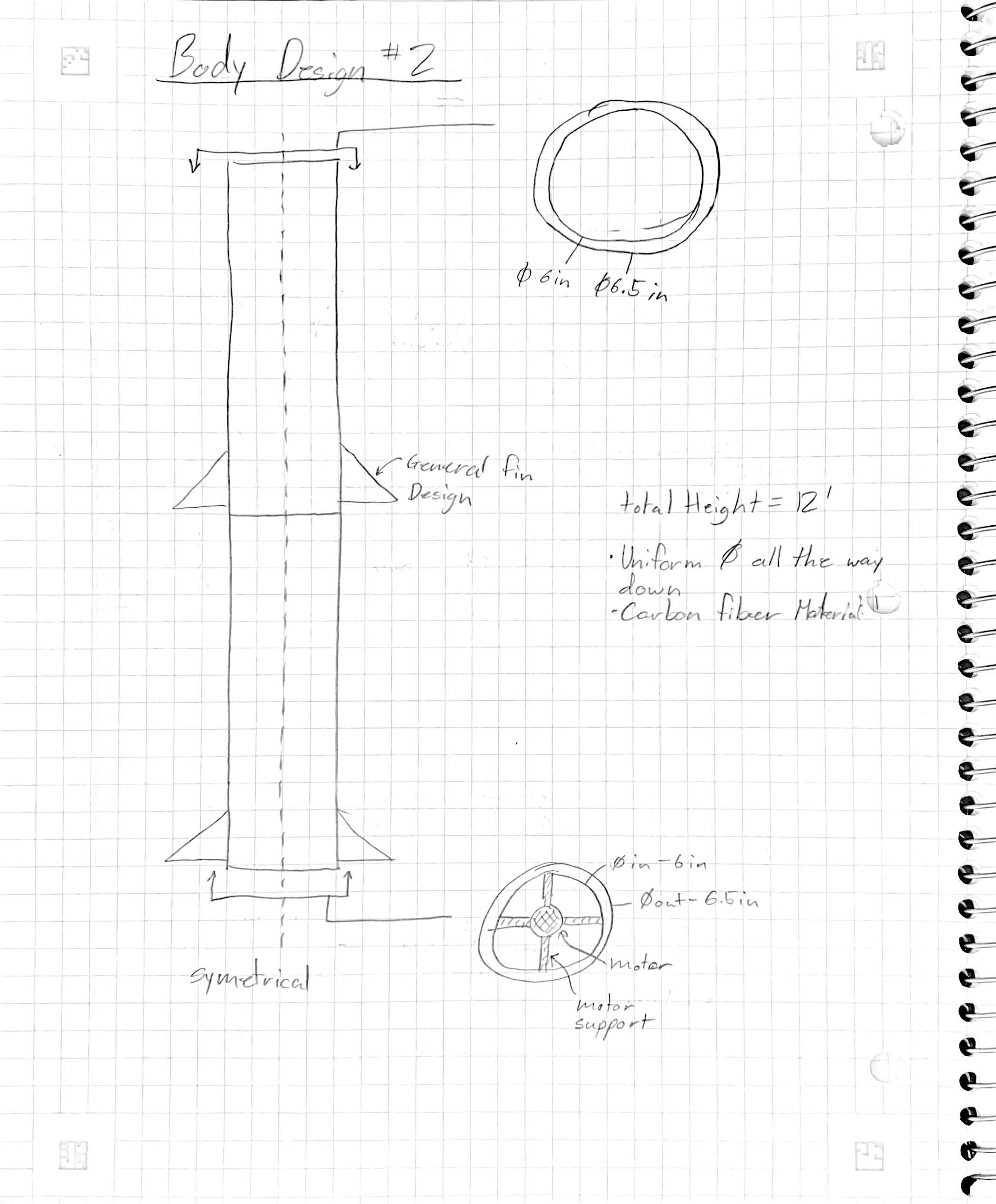 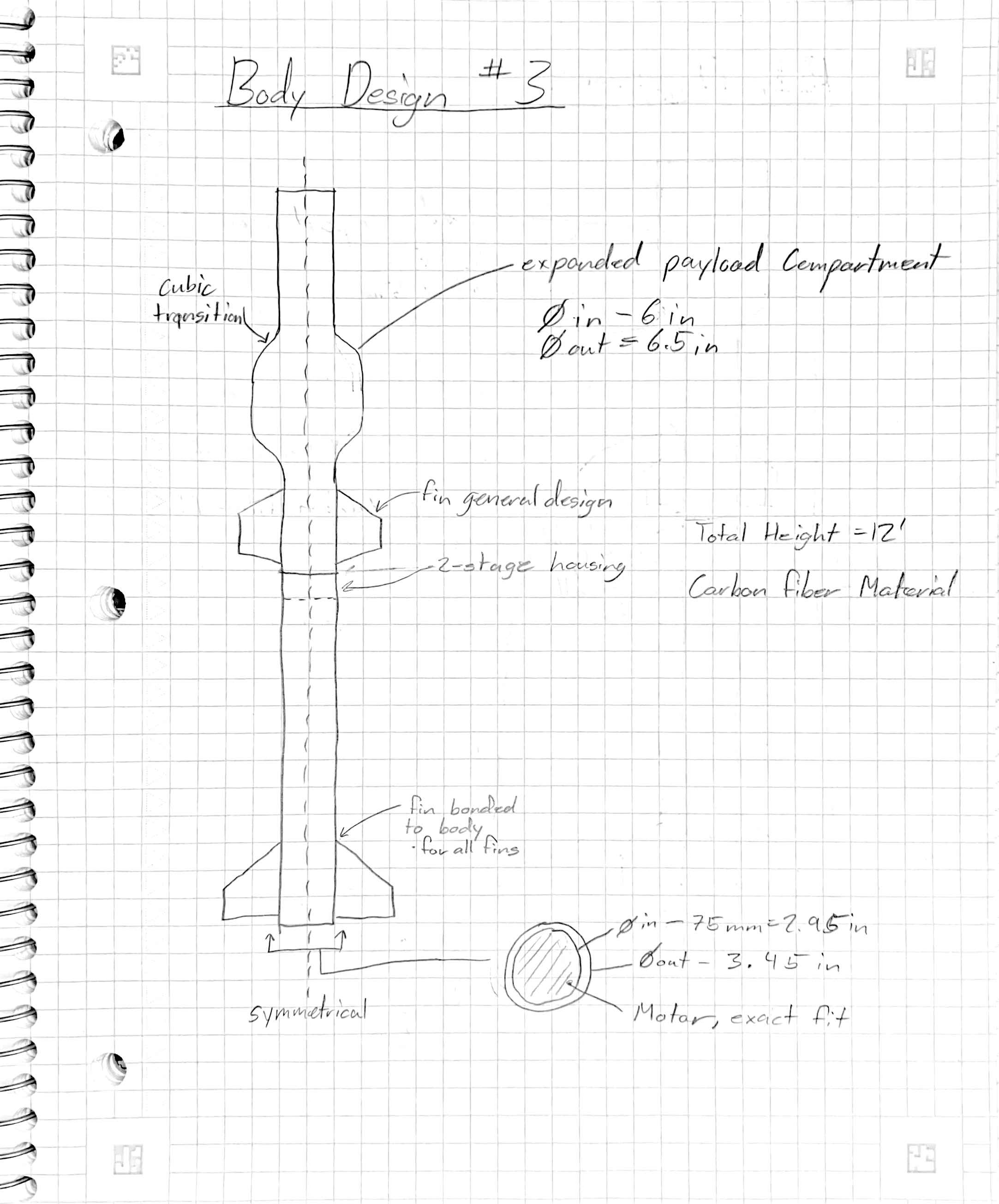 Koi  2/26/24	 NG Super Sonic Rocket
10
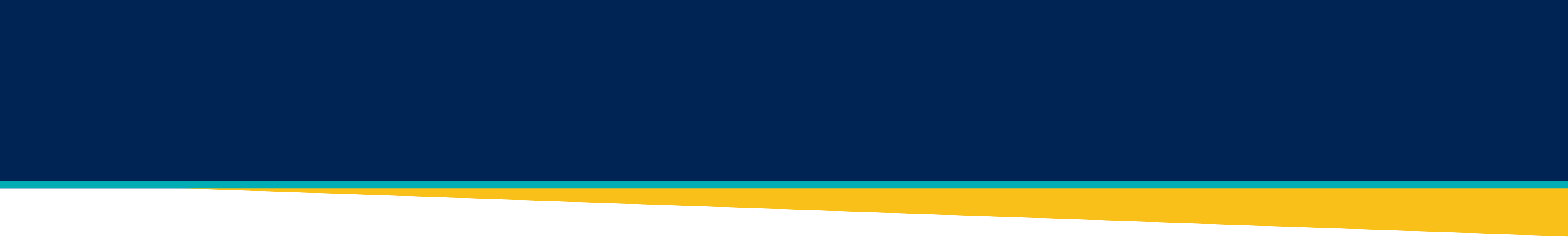 Subsystem – Body Design
C4
C5
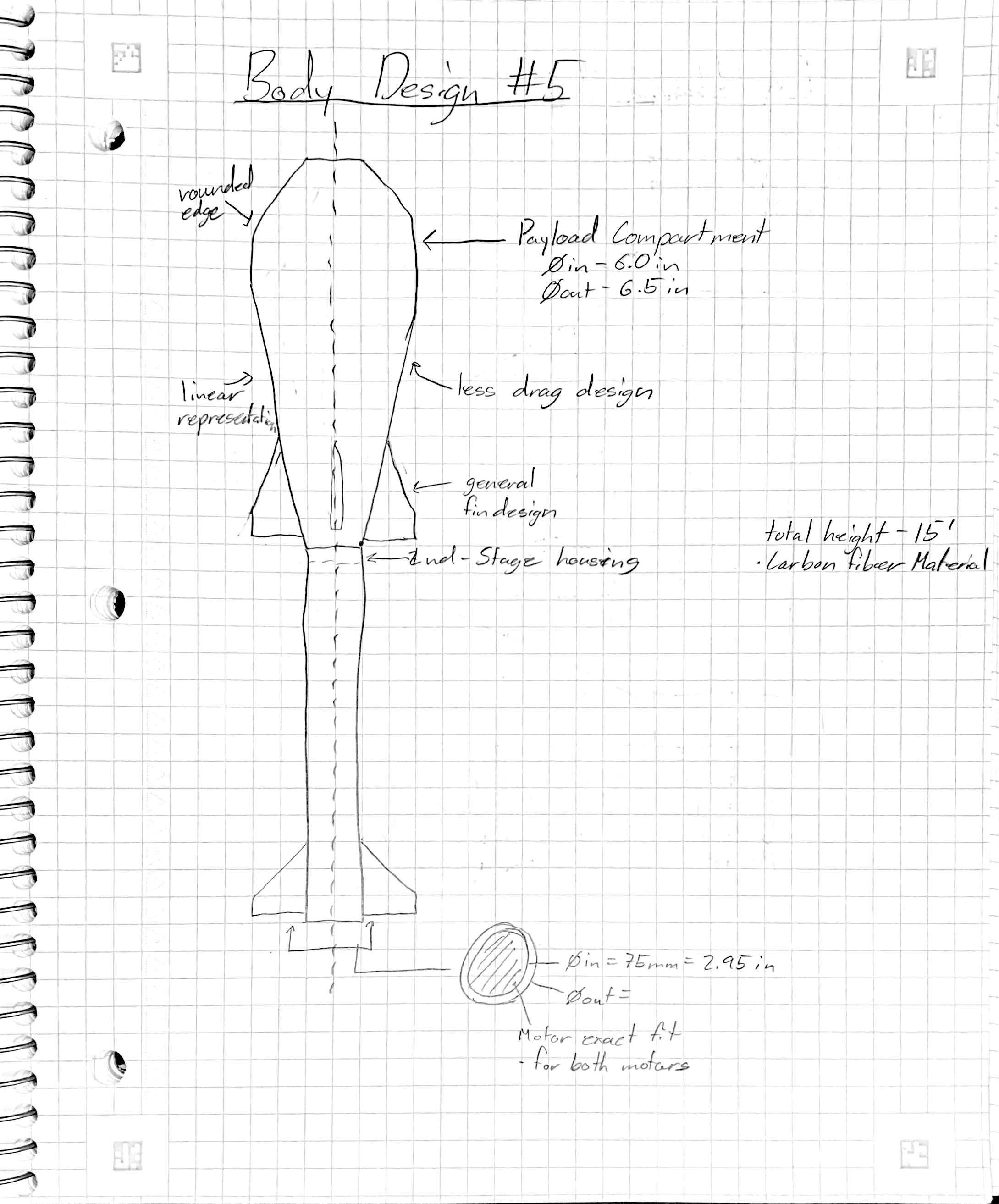 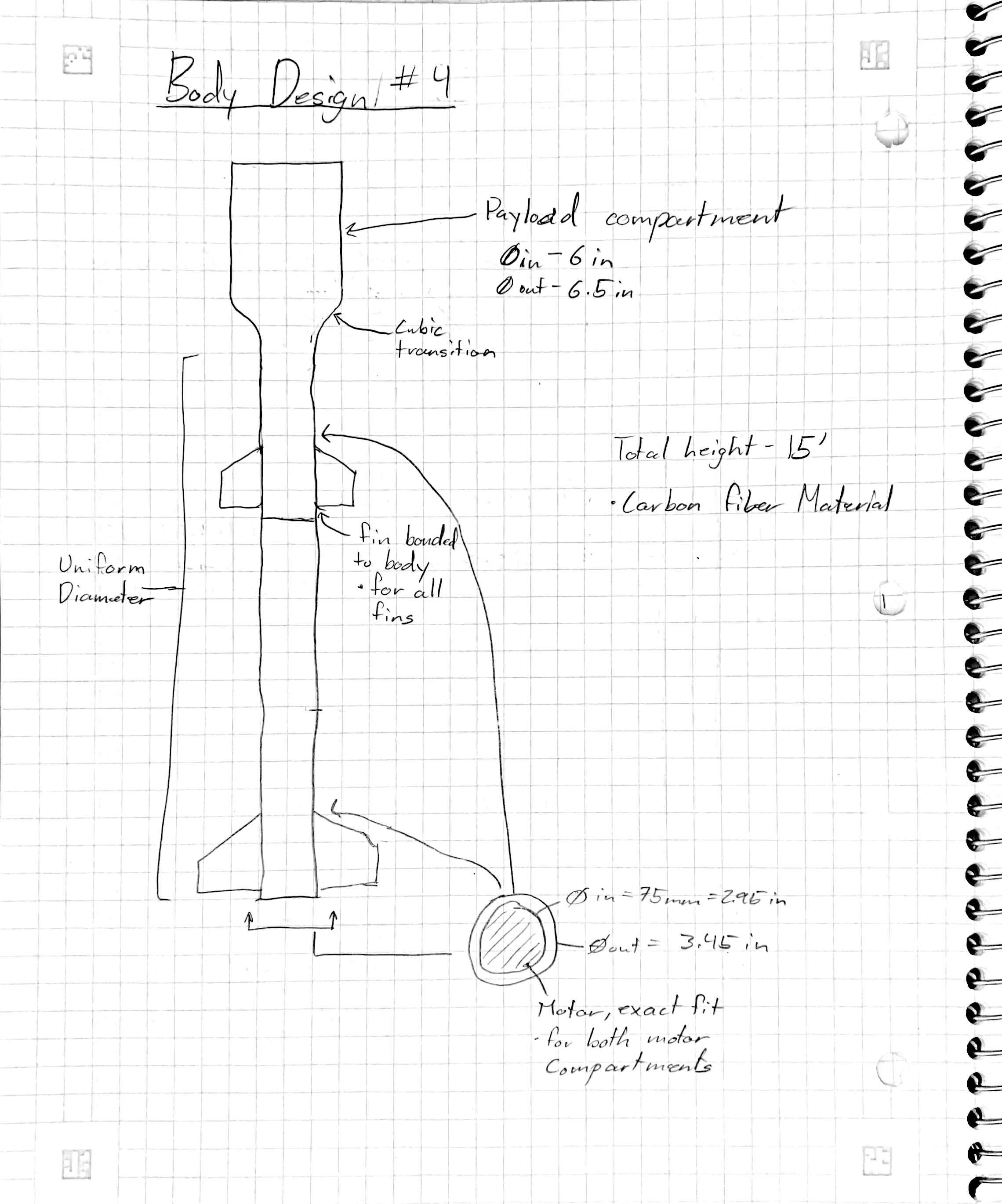 Koi  2/26/24	 NG Super Sonic Rocket
11
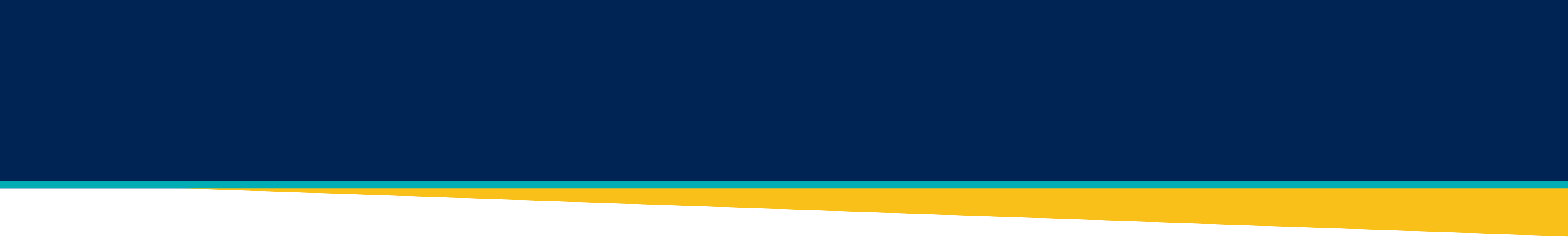 Subsystem – Fin Design
D1
D2
D3
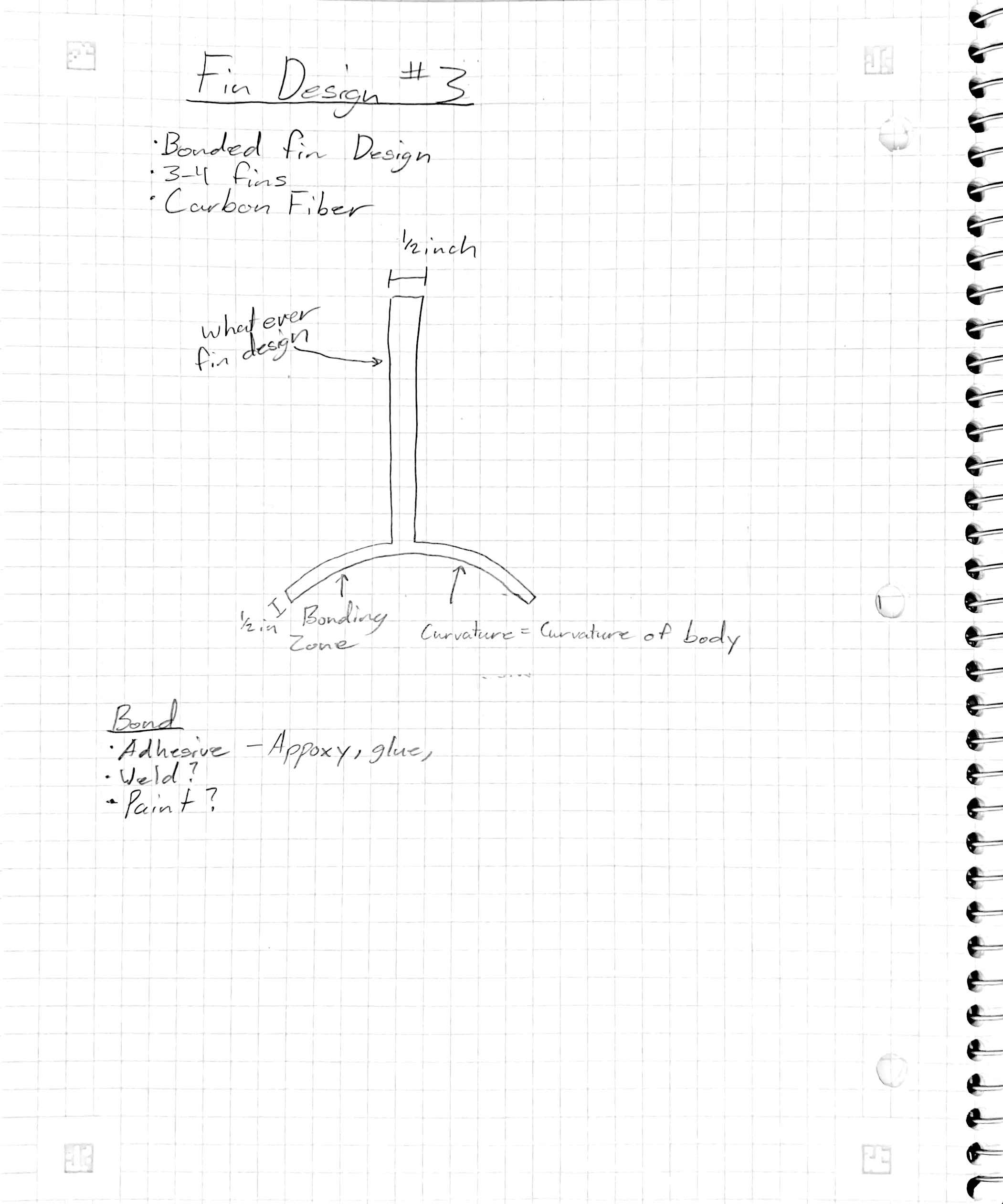 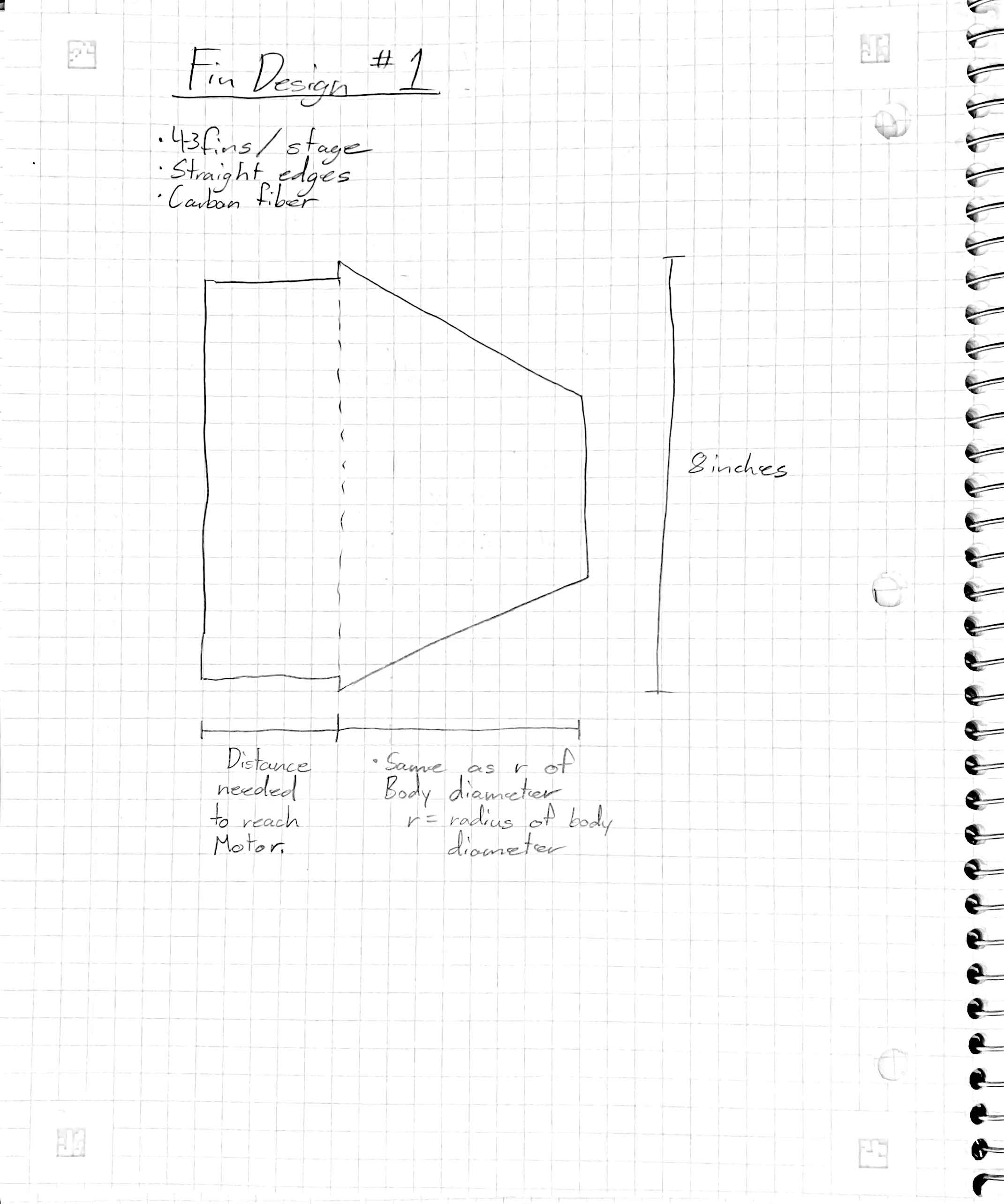 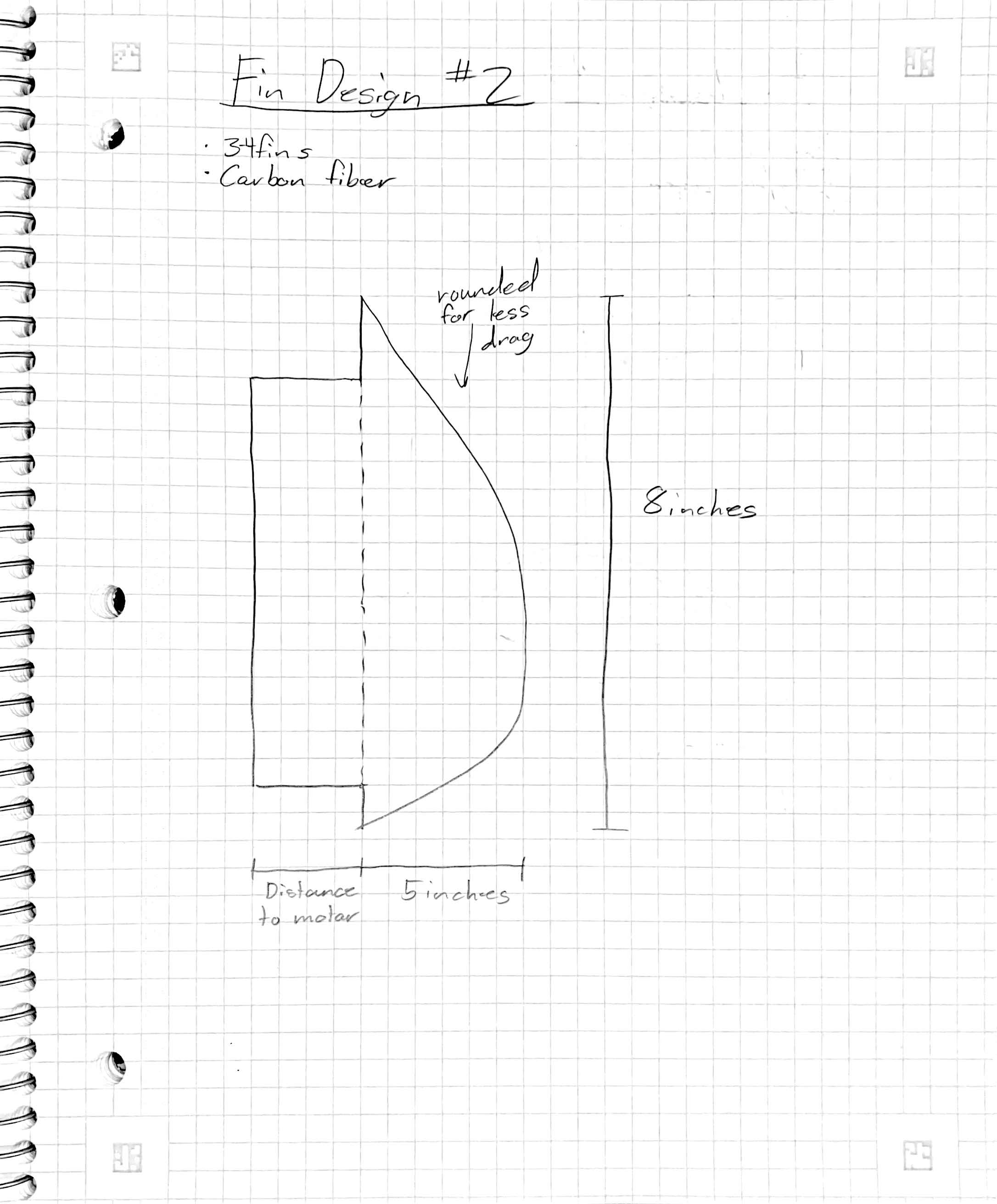 Koi  2/26/24	 NG Super Sonic Rocket
12
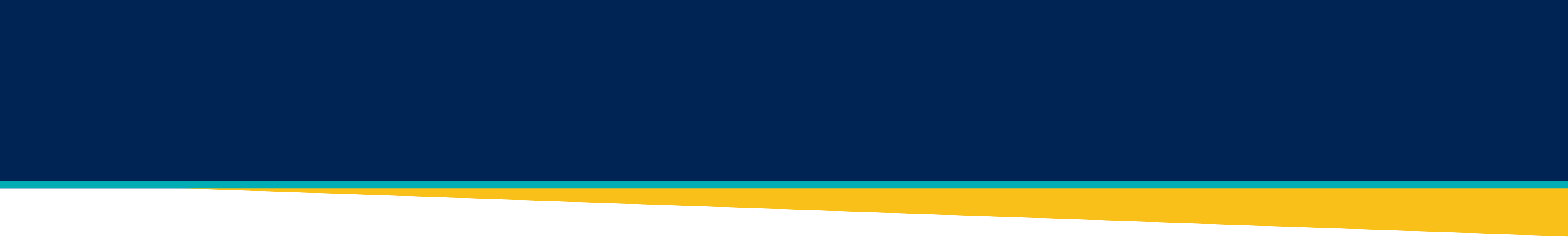 Subsystem – Fin Design
D4
D5
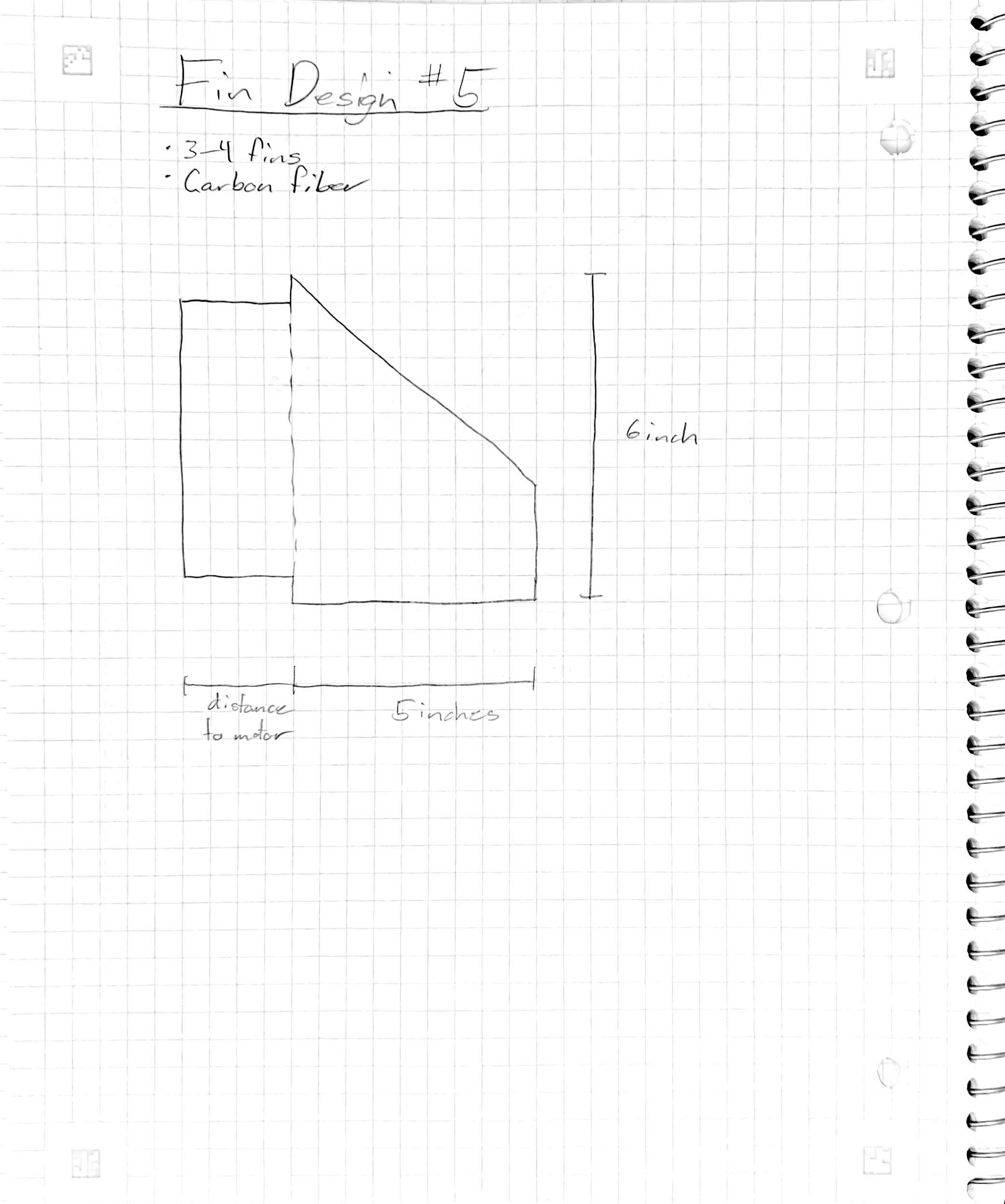 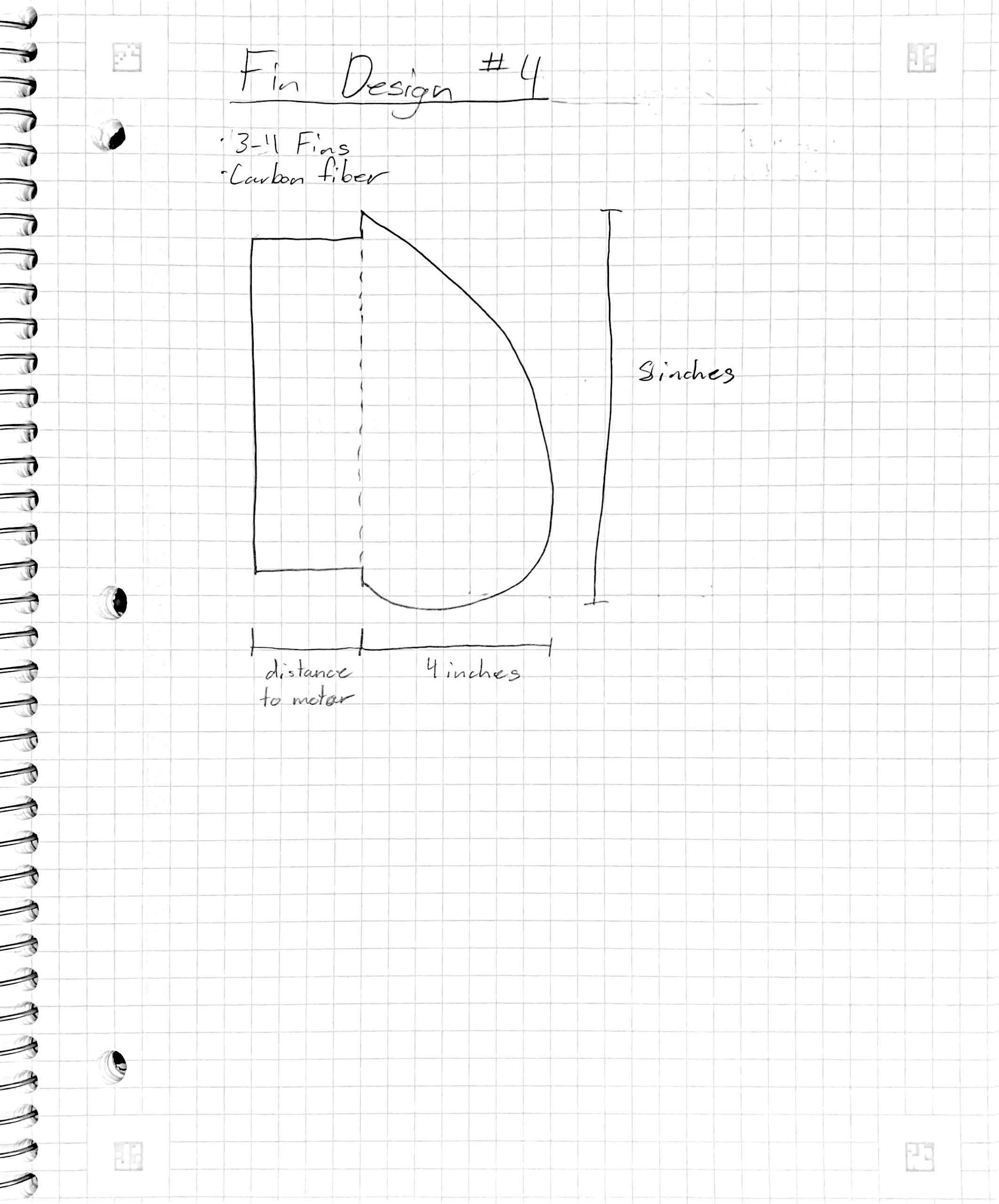 Koi  2/26/24	 NG Super Sonic Rocket
13
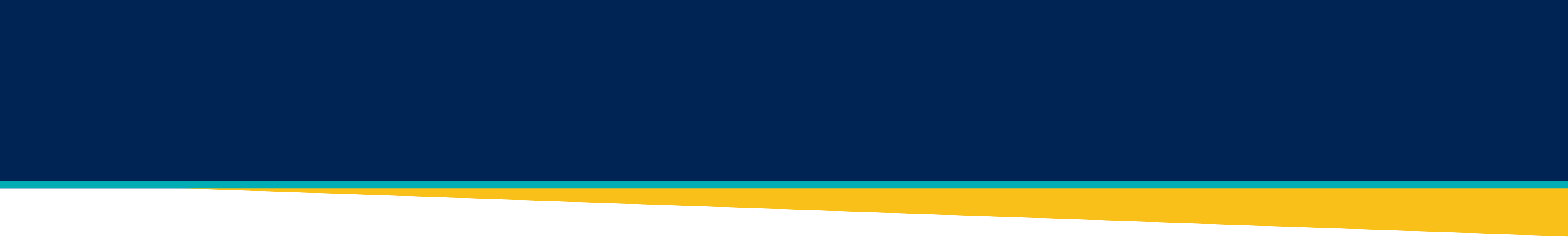 Subsystem - Nose Cone
E4
E1
E2
E3
E5
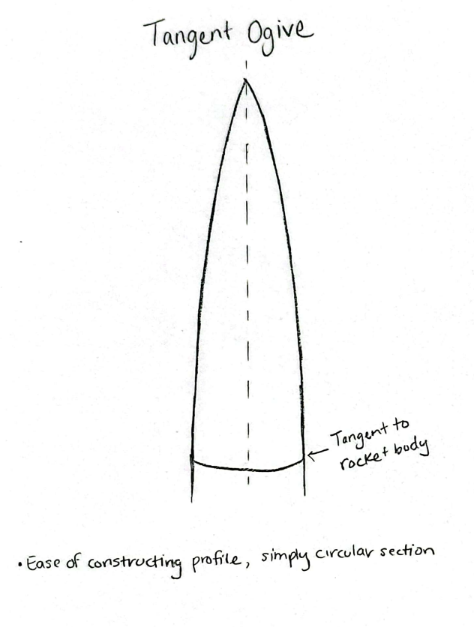 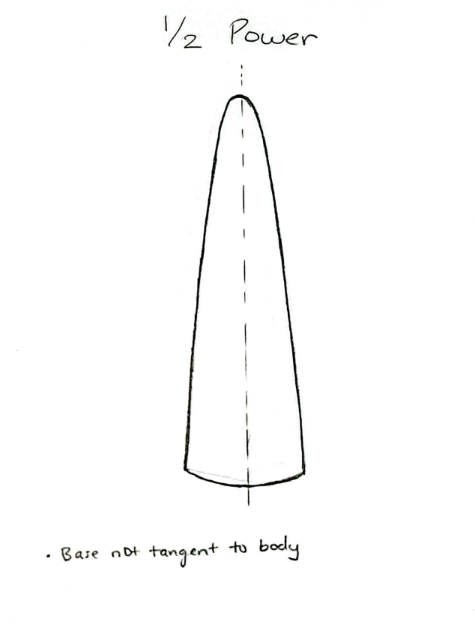 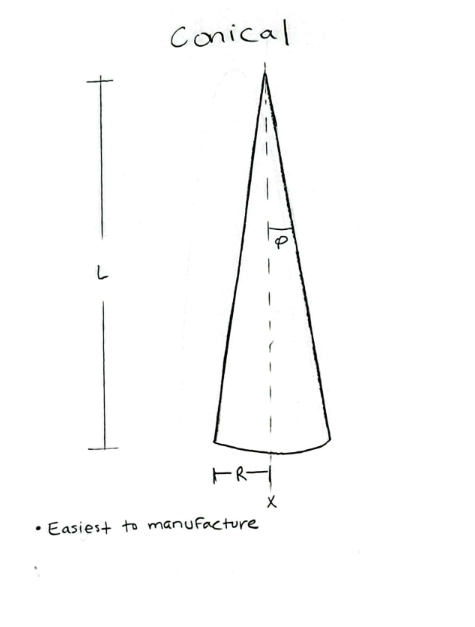 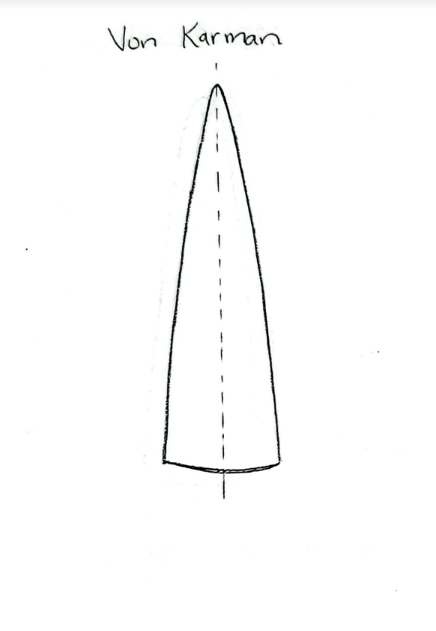 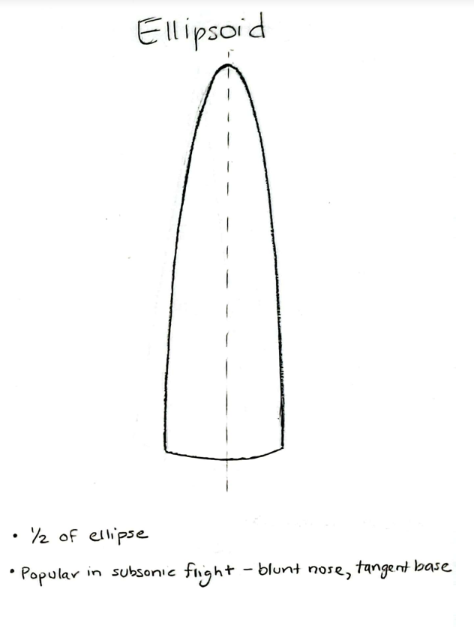 Lindsey  2/26/24	 NG Super Sonic Rocket
14
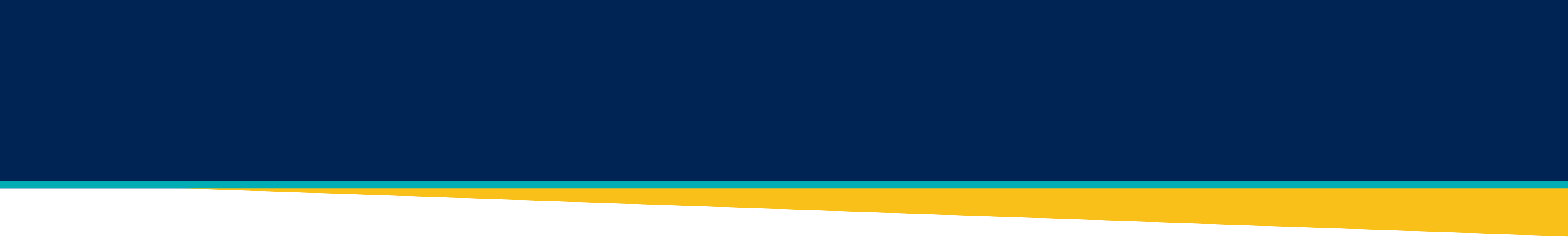 Subsystem – Internal Rocket Layout
F5
F1
F2
F3
F4
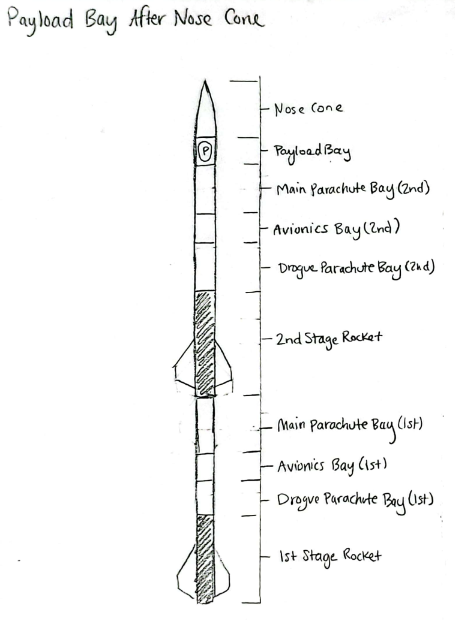 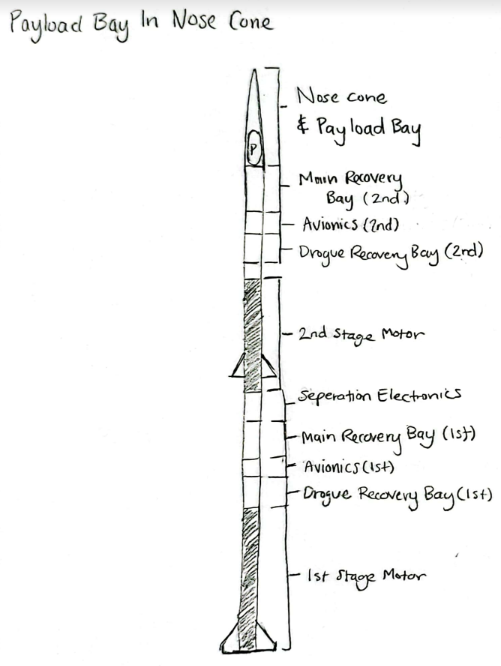 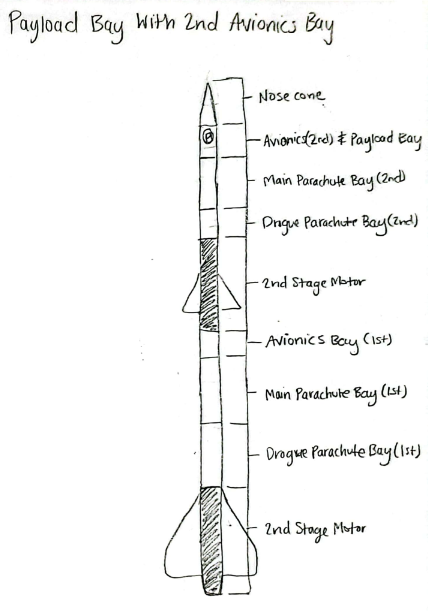 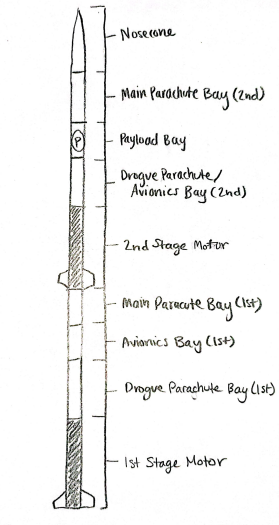 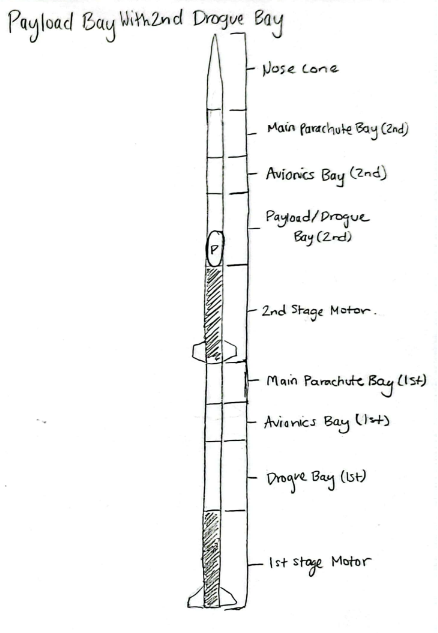 Lindsey  2/26/24	 NG Super Sonic Rocket
15
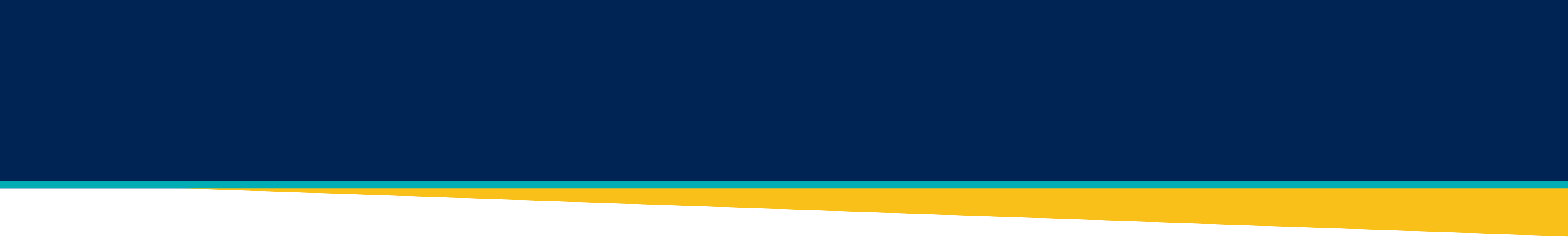 Designs Generated
Design 1
Design 2
Design 3
Design 4
Datum
Design 5
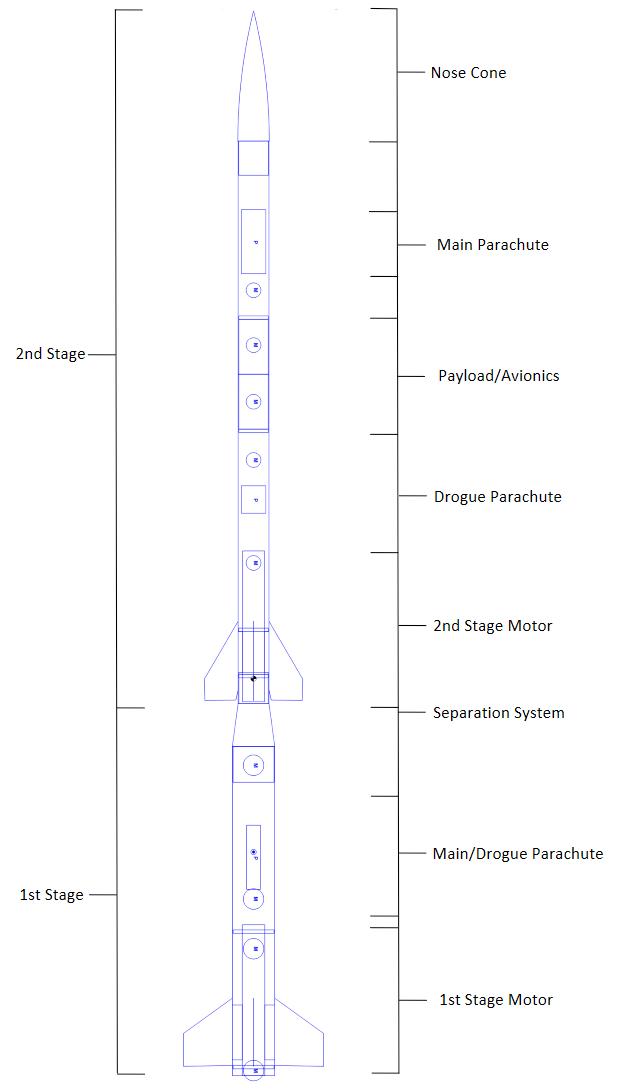 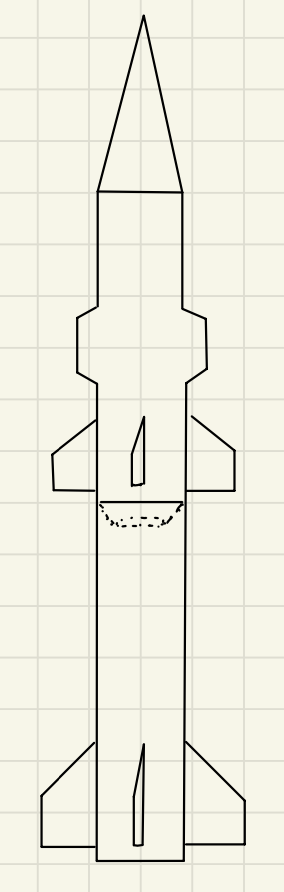 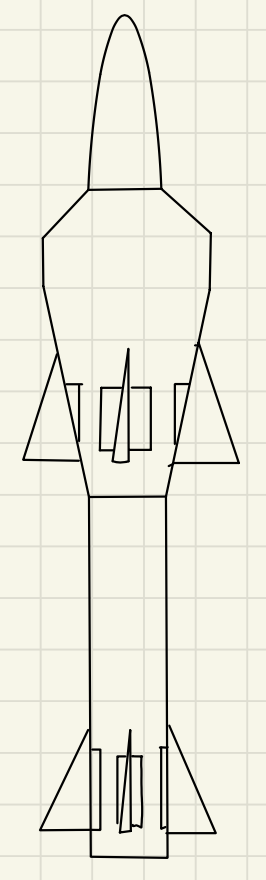 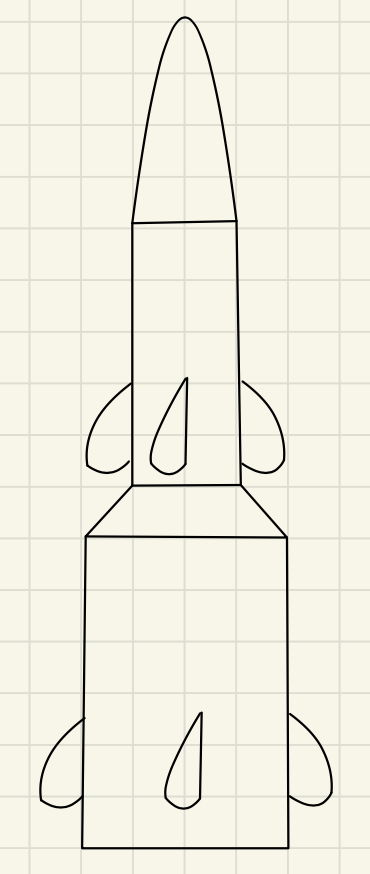 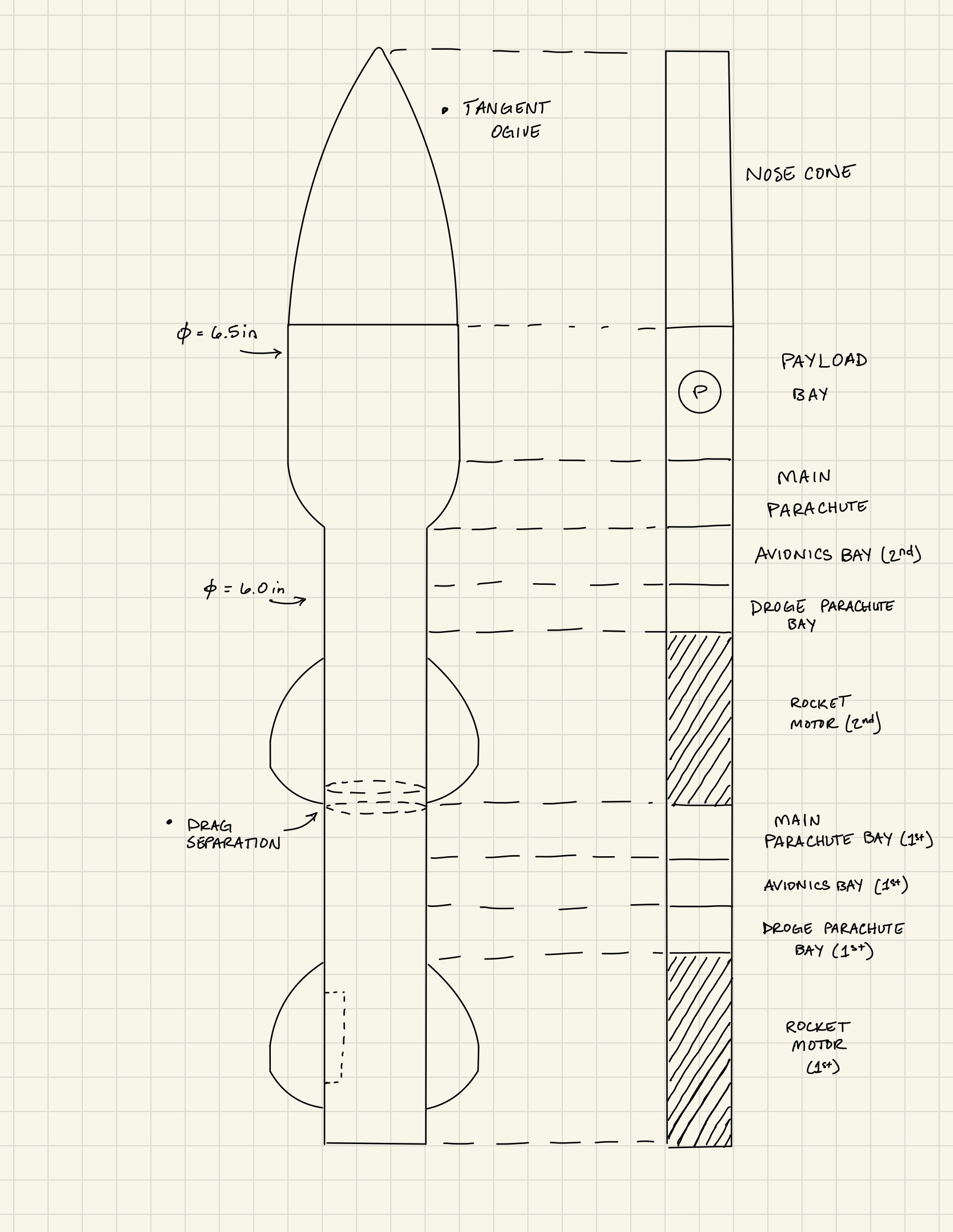 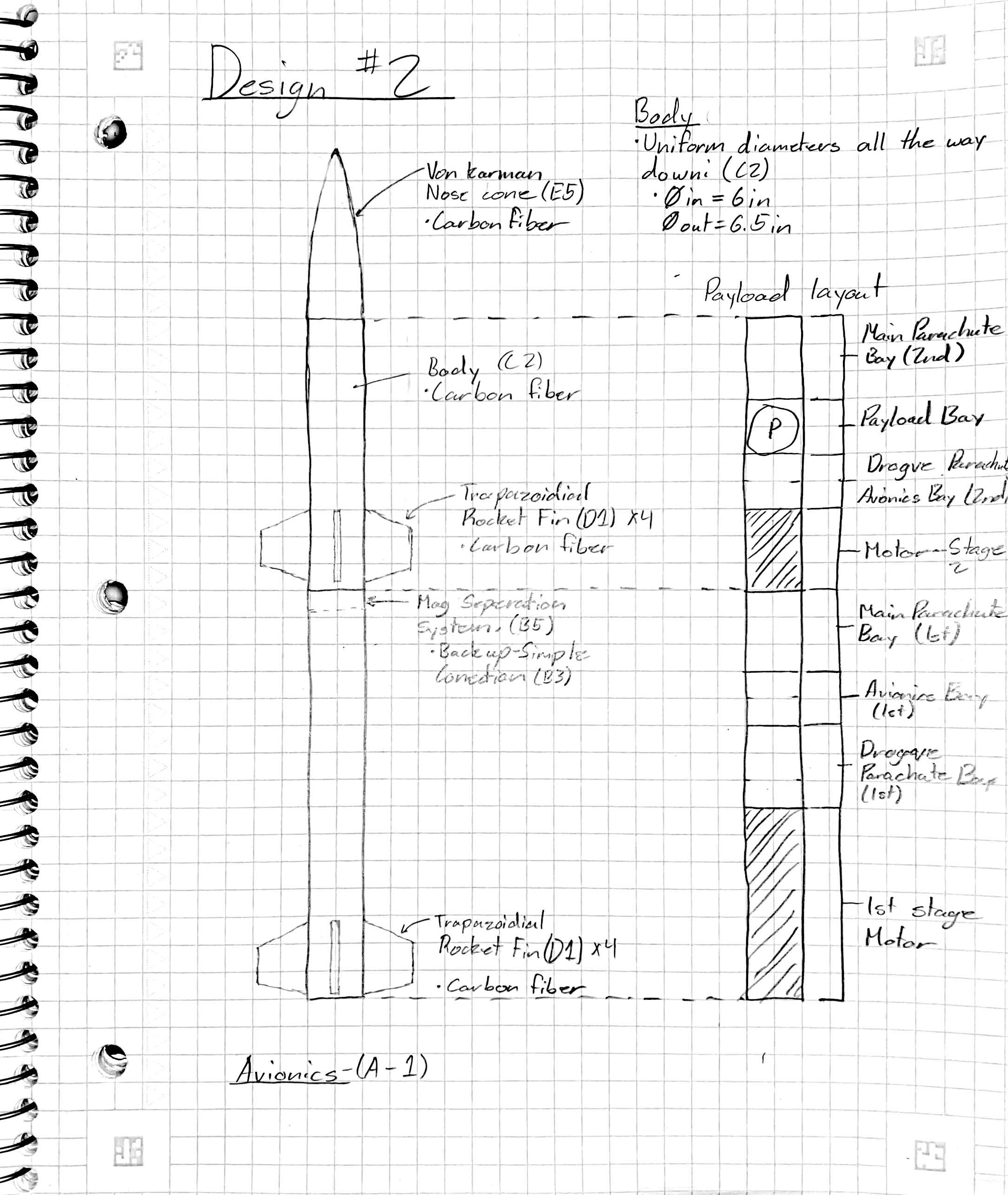 Avery  2/26/24	 NG Super Sonic Rocket
16
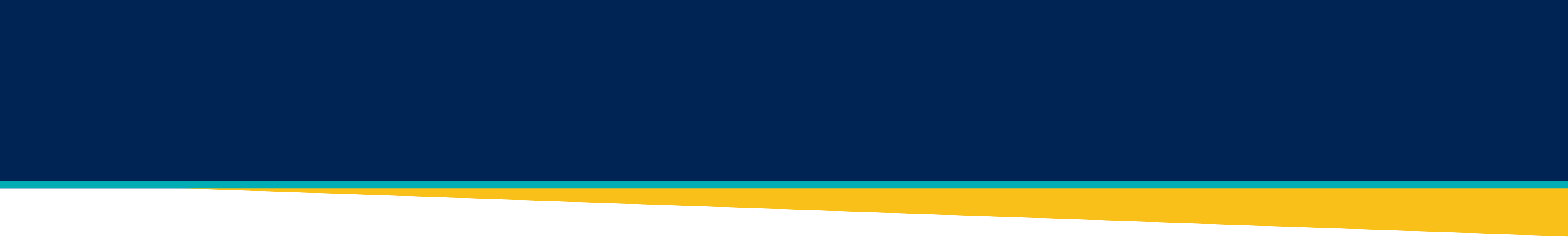 Pugh Chart
17
Avery  2/26/24	 NG Super Sonic Rocket
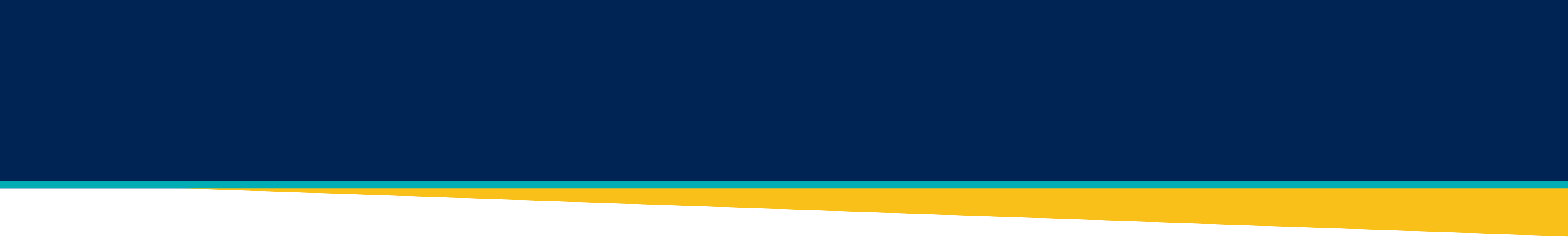 Design 5
Pugh Chart Results
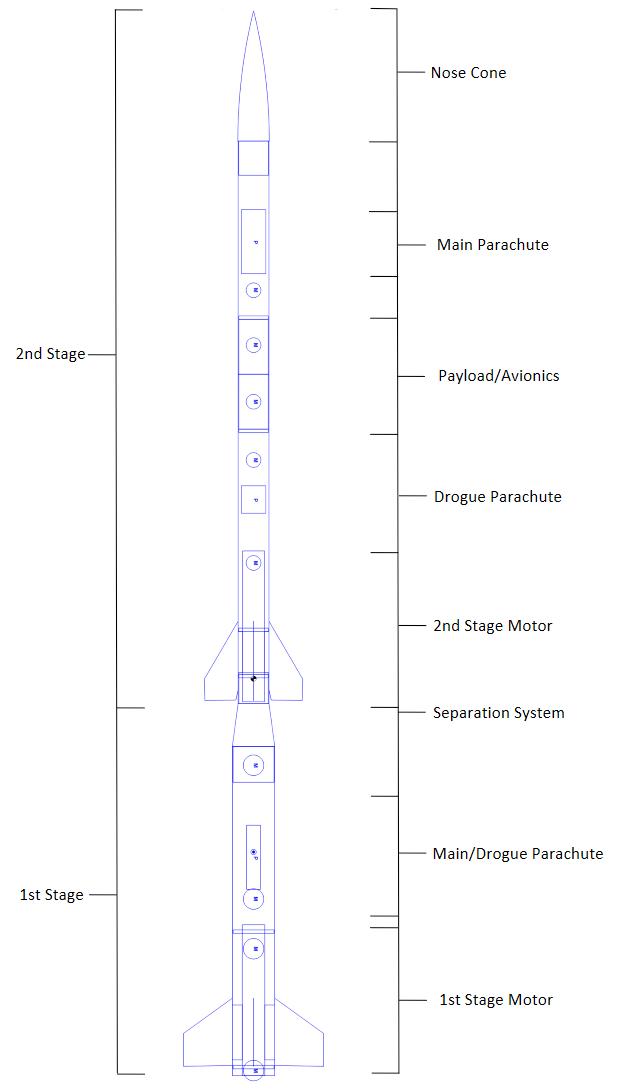 Design 4
Design 2
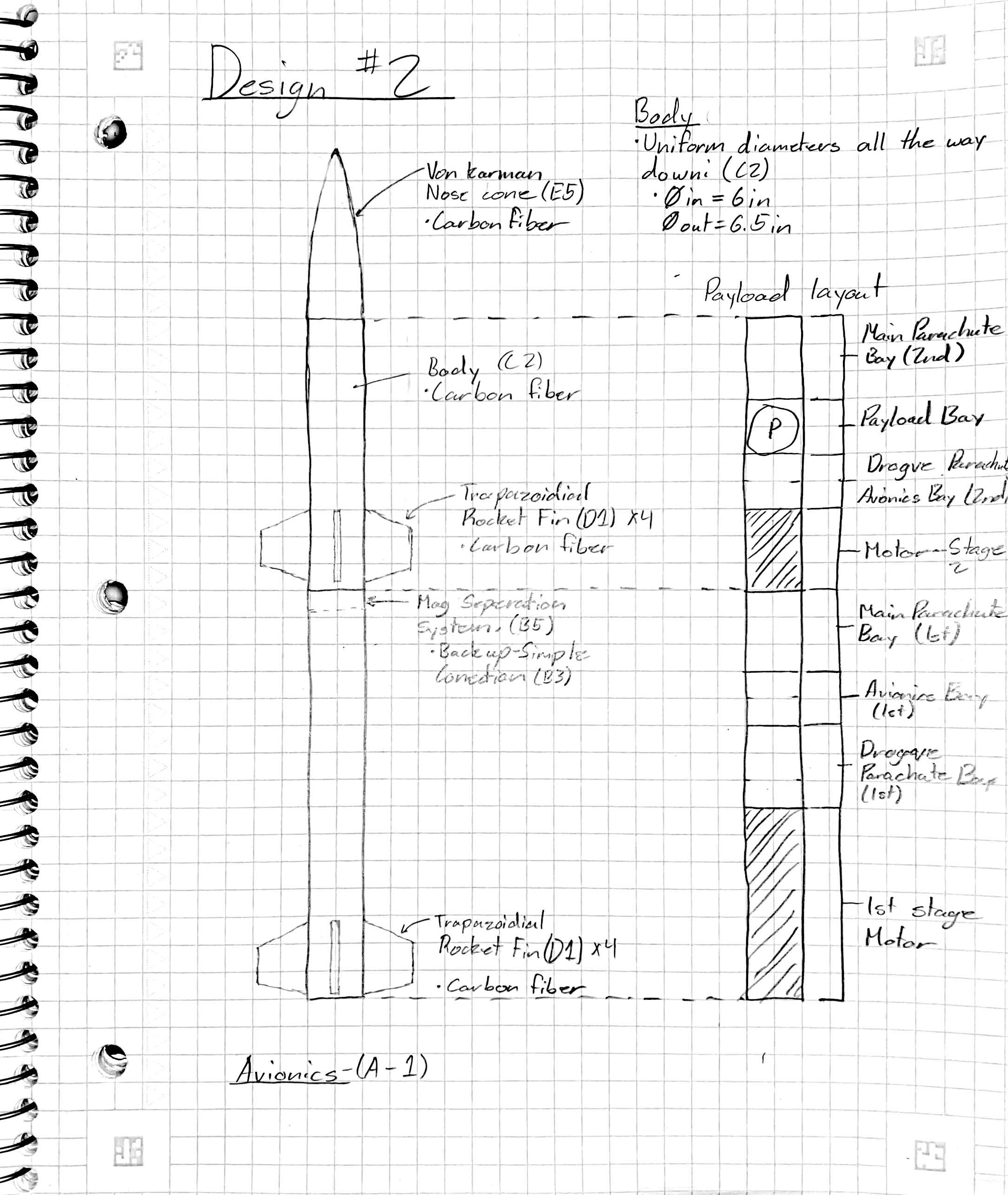 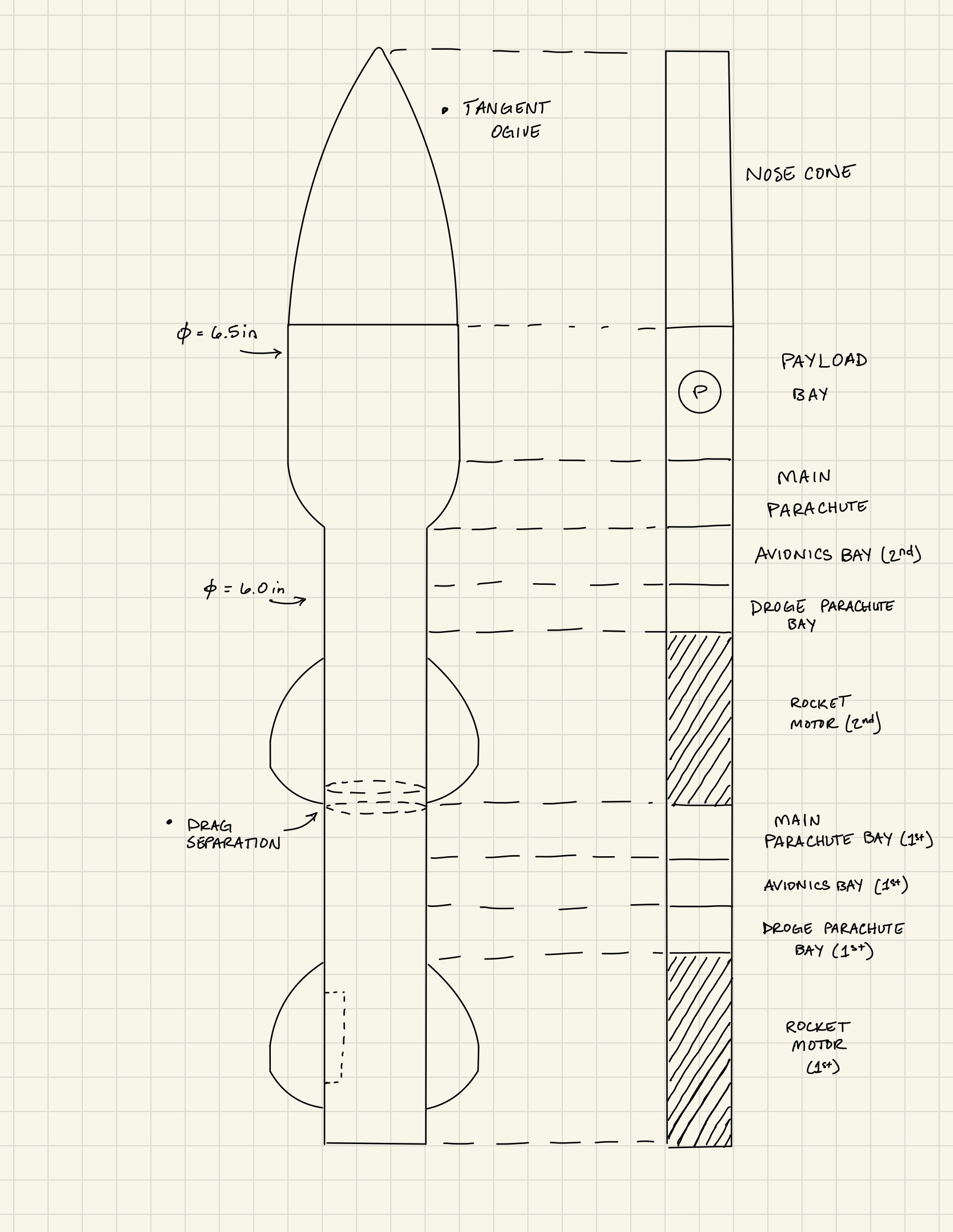 18
Avery  2/26/24	 NG Super Sonic Rocket
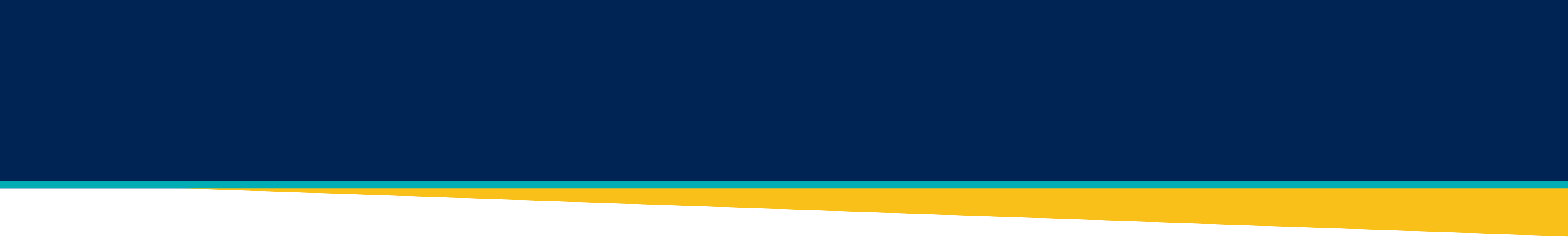 Decision Matrix
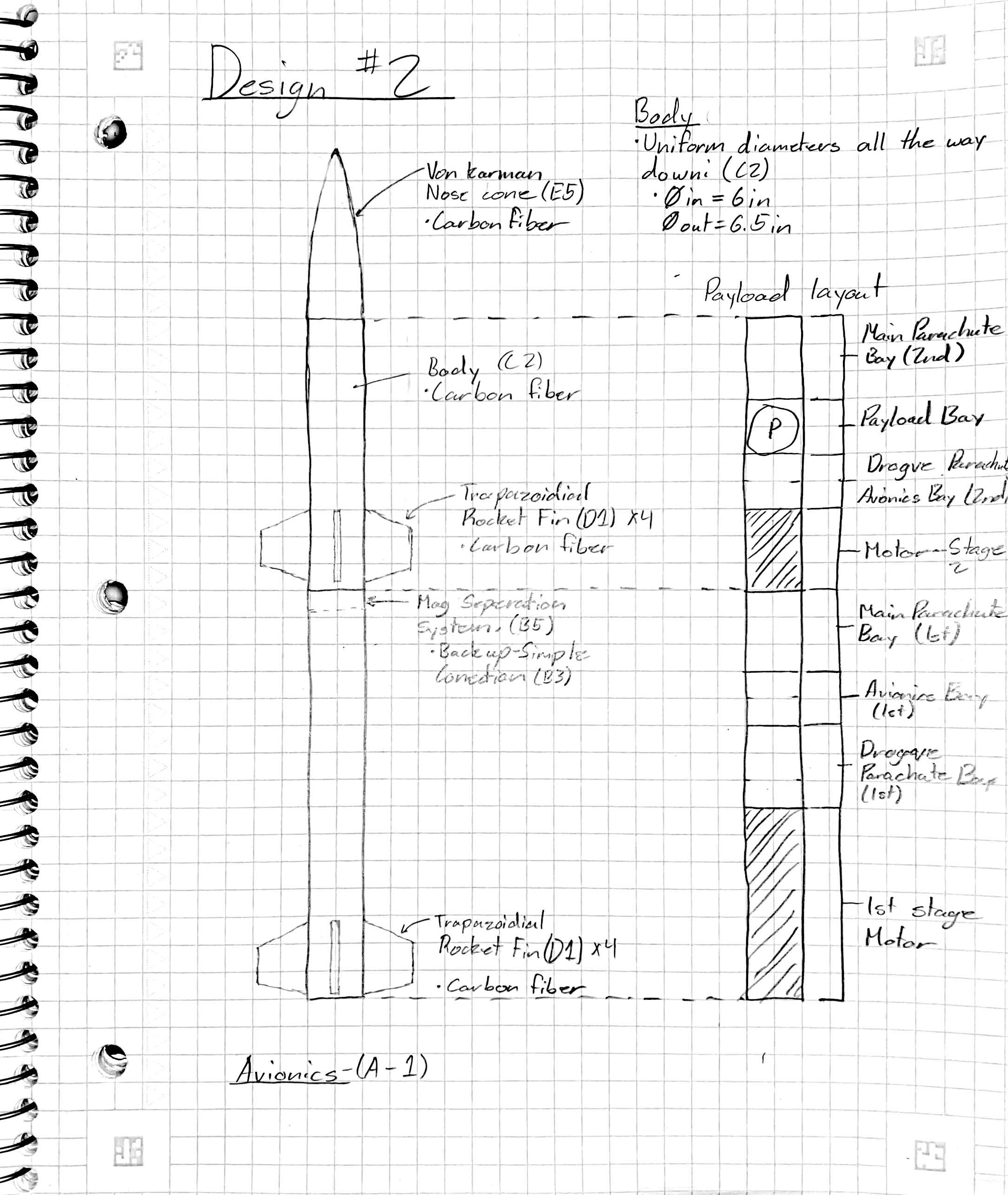 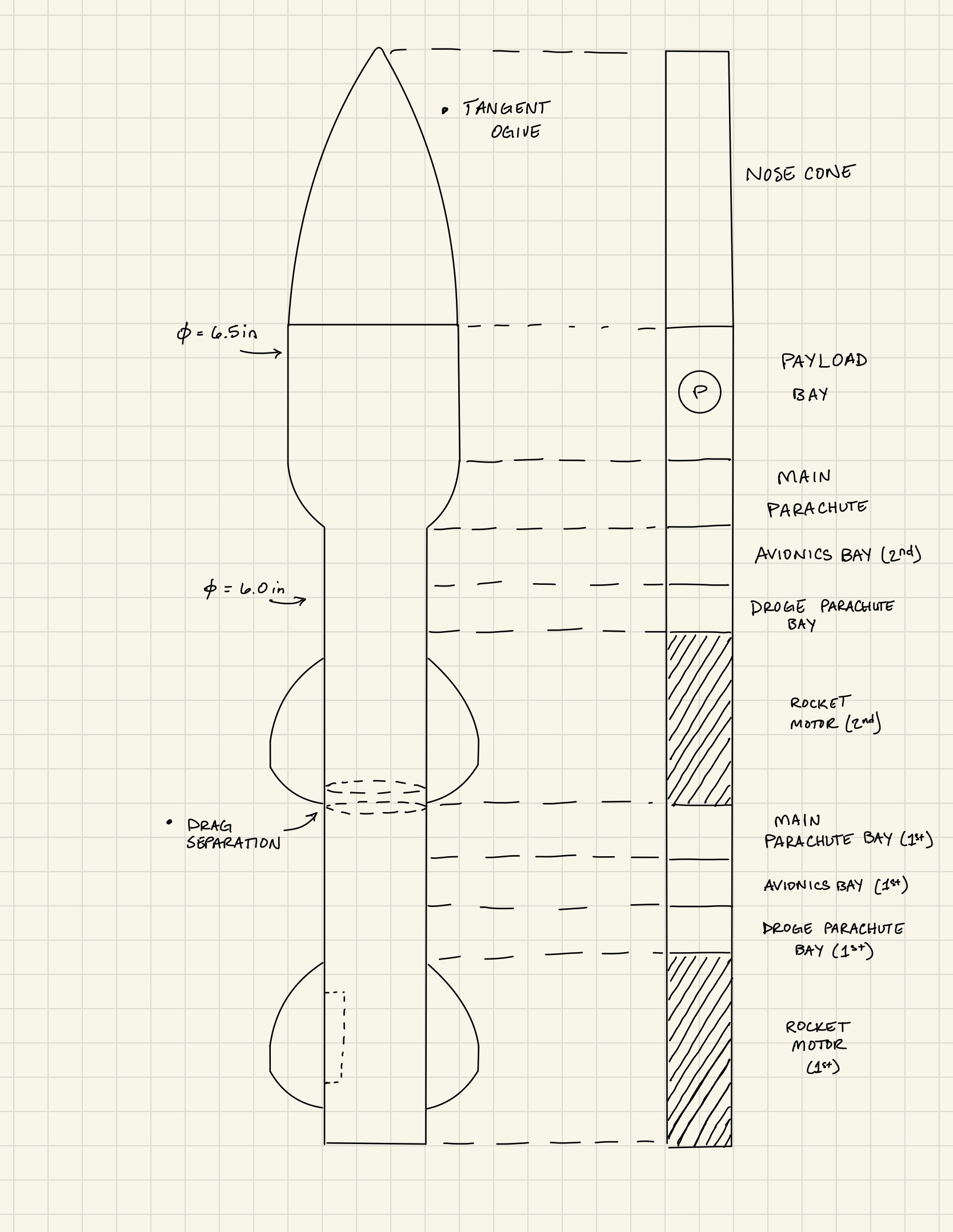 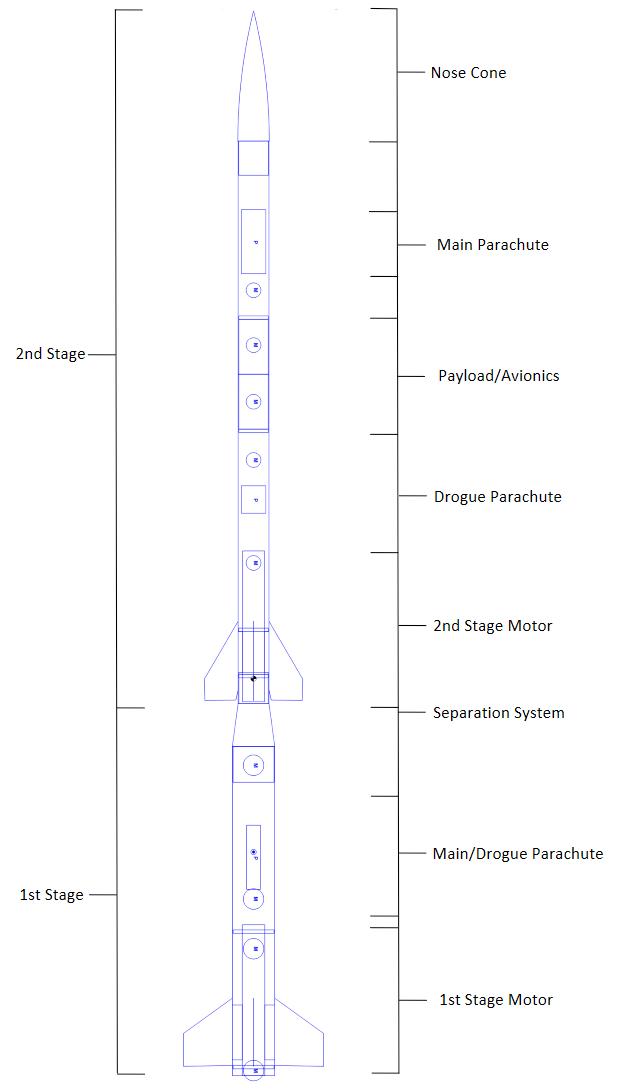 19
Koi  2/26/24	 NG Super Sonic Rocket
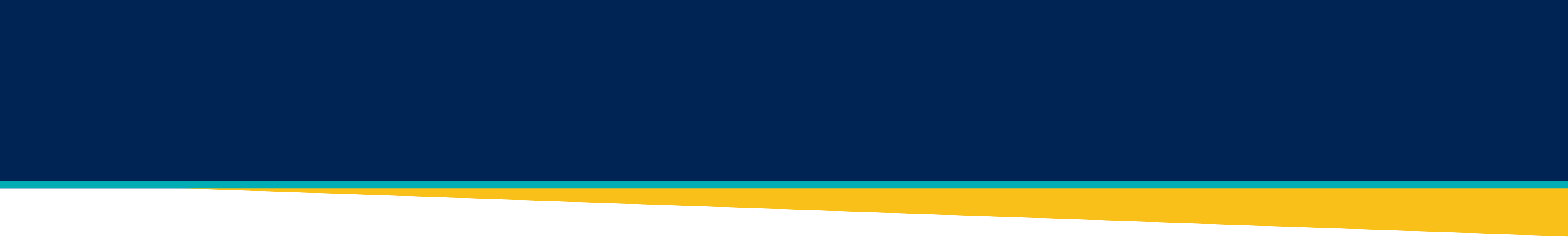 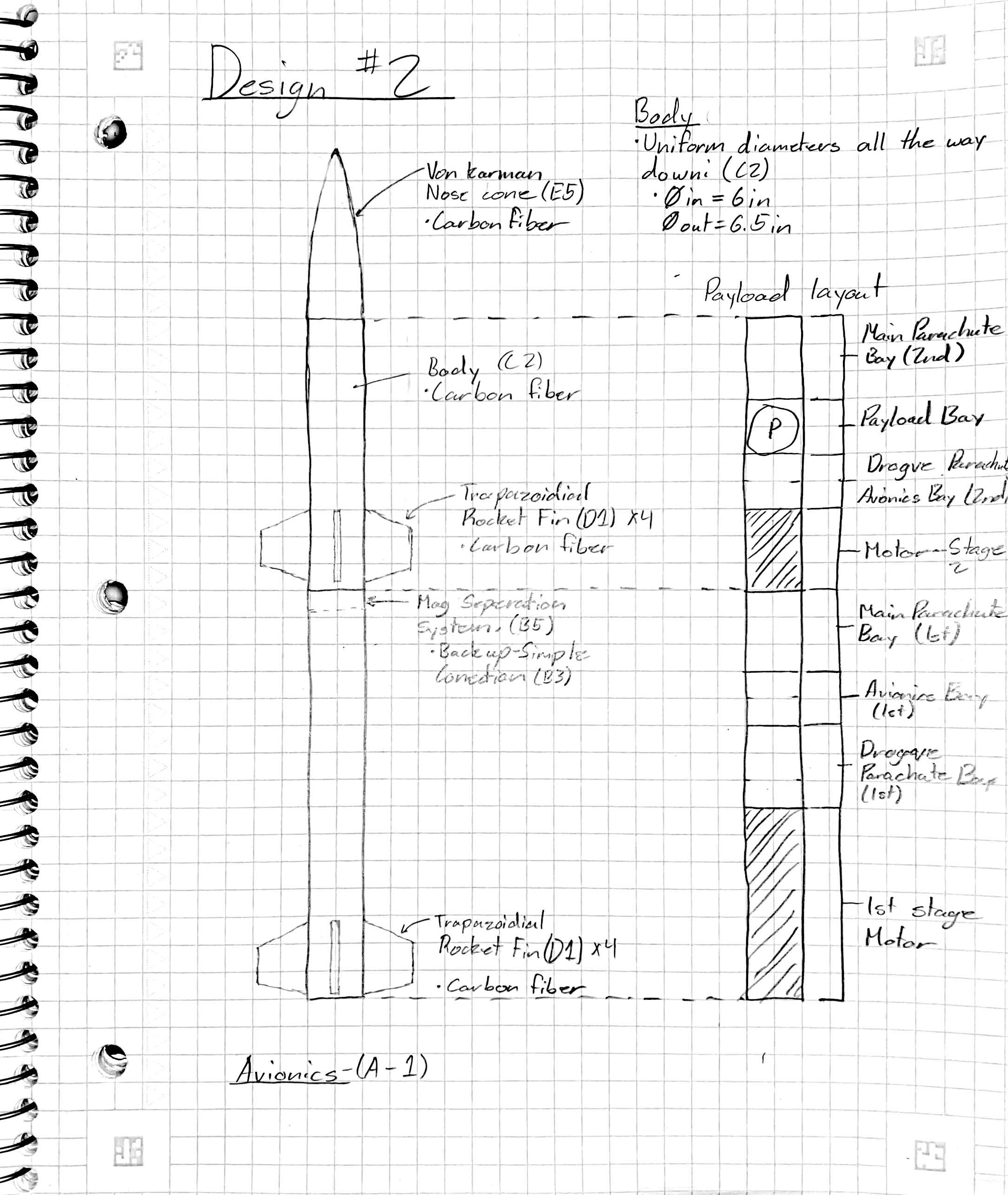 Final Design
Pros
Balanced weight distribution
Simple aerodynamic body
Simplified Avionics and Recovery systems
Easily manufacturable
Best performance
20
Koi  2/26/24	 NG Super Sonic Rocket
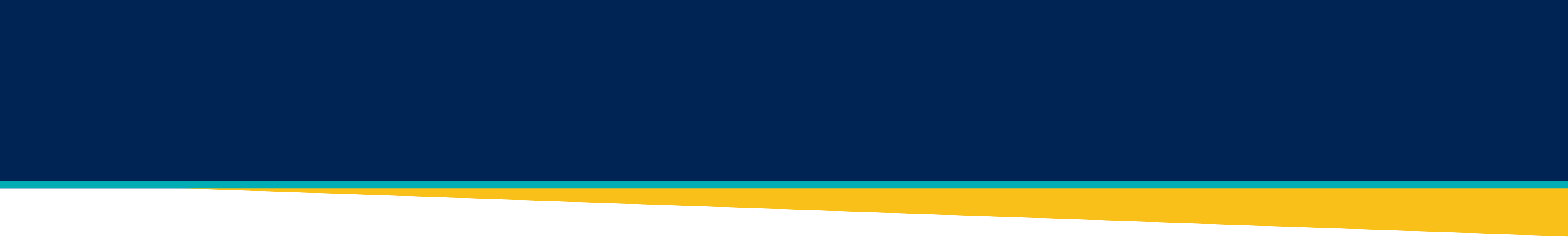 Final Design - CAD
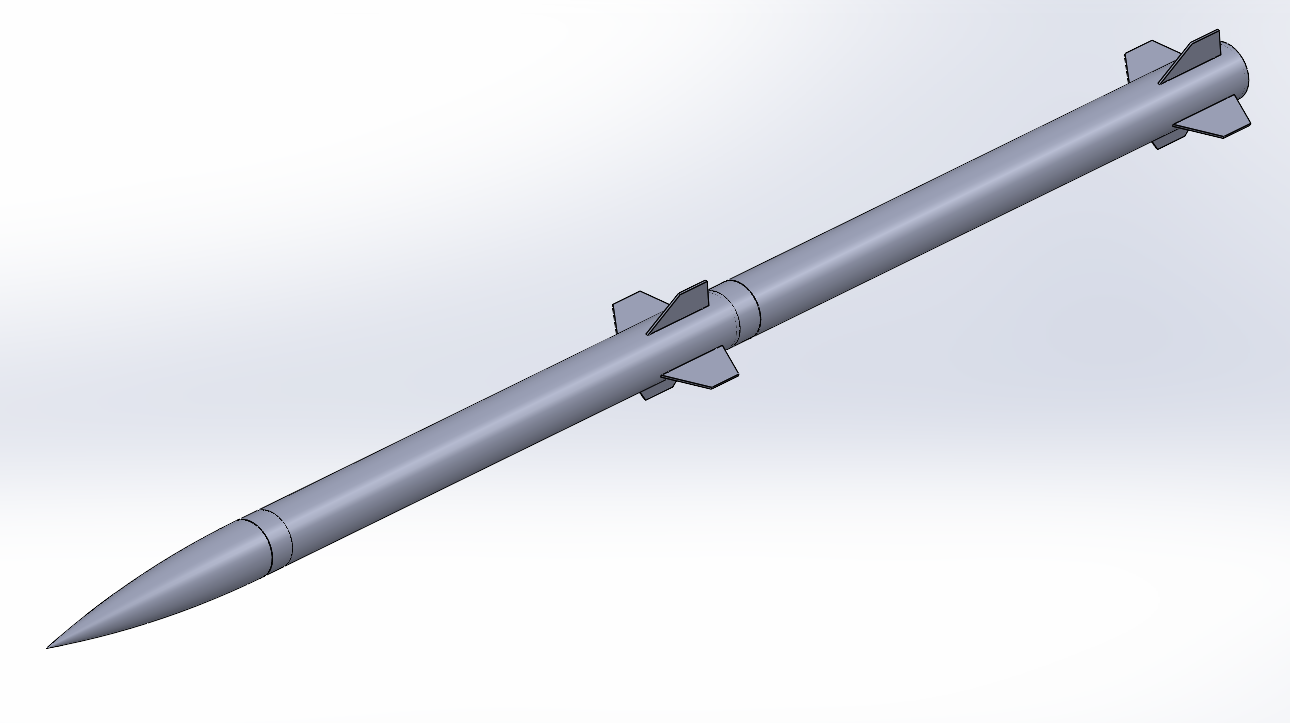 Built in Solidworks
21
Koi  2/26/24	 NG Super Sonic Rocket
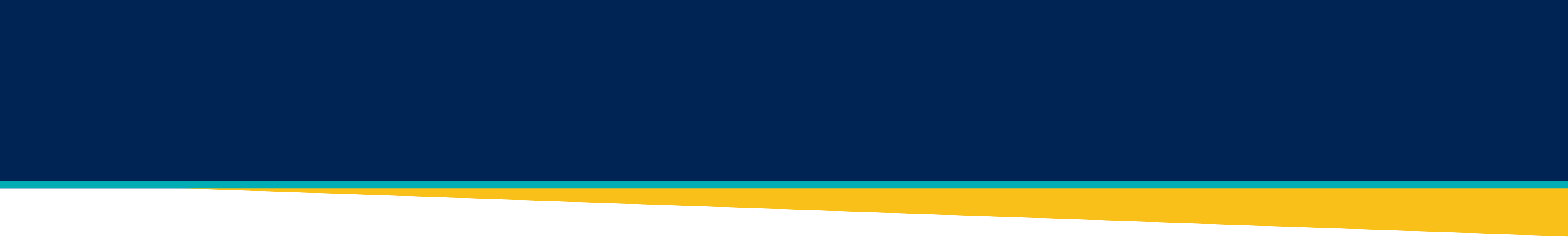 Engineering Calculations: Magnetic System
Final Design includes Magnetic Separation System

Total Weight of lower half
Carbon Fiber density (1550 kg/m^3)
Carbon Fiber Body (r = 3in, 29.53in)
1.111 kg
Carbon Fiber Fins x 4 (8in x 6in)
0.084 kg
Level 2 Motor (~75mm)
1-2 kg
Avionics and Parachute
1-2 kg

Final Total Weight: ~5kg/11.02lbs
Permanent Electromagnets [4]
12mm Dia. And 12V connection
Hold 3.3 lbs.
Min: 4
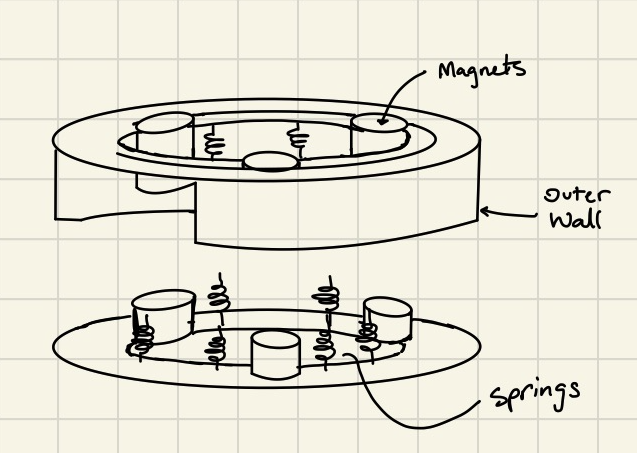 22
Avery  2/26/24	 NG Super Sonic Rocket
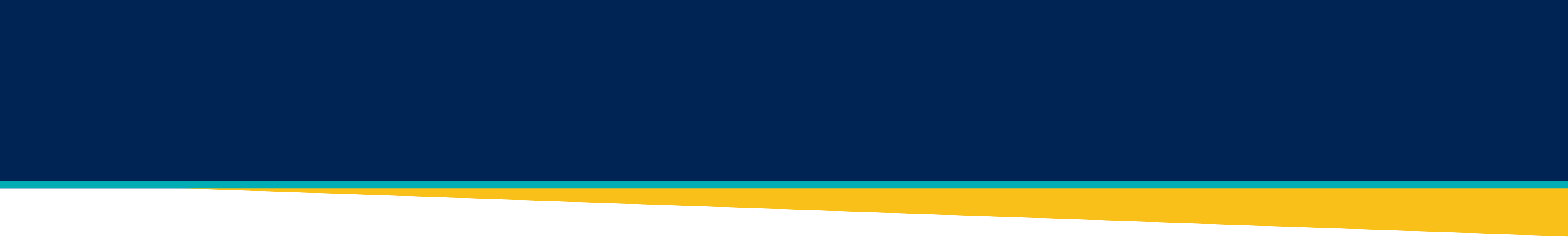 Engineering Calculation: Rocket Fin Drag
Used the Drag Force formula:



Variables:
C_d = 0.005
V = Mach 2 = 1535 (mph) = 686 (m/s)
A = 26 (in^2) = 0.01677 (m^2)
P = 8.80349*10^-2 (kg/m^3) = 0.0880349 (kg/m^2)

Answer:
D = 1.737 N = 0.390 (lbf)                                     (Individual fin)
D_tot = 1.737N * 8 = 13.9 (N) = 3.125 (lbf)     (total of all fins)

Assumptions: Coefficient is of a flat plate at turbulent flow, the density of air is at an elevation of 20,000ft, the area used is the planform area. Some error due to compressiblility at Mach 2.
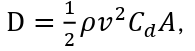 Koi  2/26/24	 NG Super Sonic Rocket
23
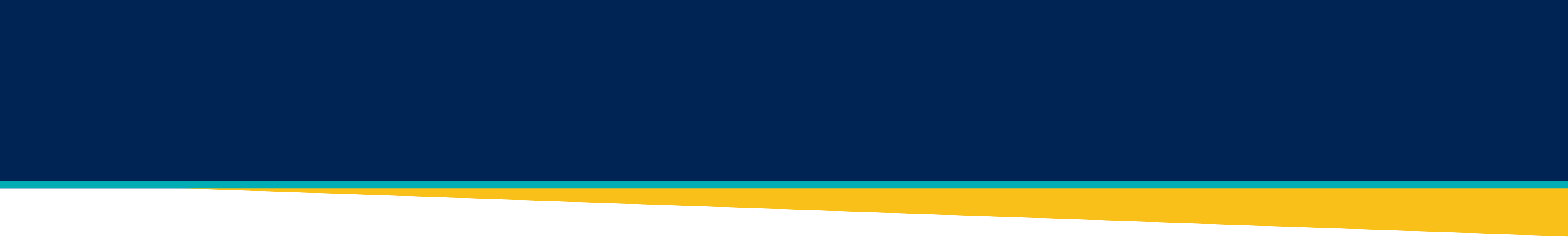 Engineering Calculations: Rocksim
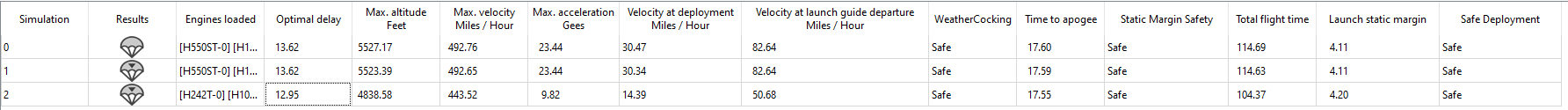 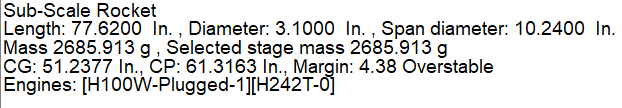 Austin  2/26/24	 NG Super Sonic Rocket
24
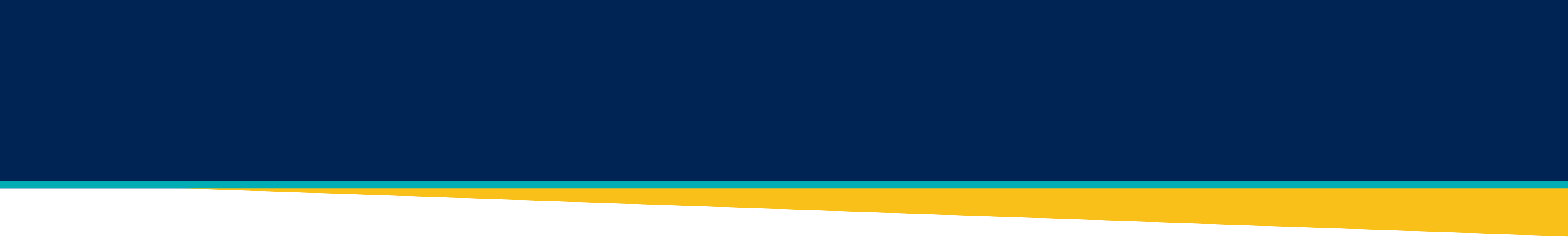 Engineering Calculation: Fineness Ratio
Fineness ratio: The ratio of the length of a body to its maximum width or diameter
Helps reduce wave drag coefficient; but can increase skin friction drag
Generally, a high fineness ratio is wanted for supersonic speeds (~5:1)
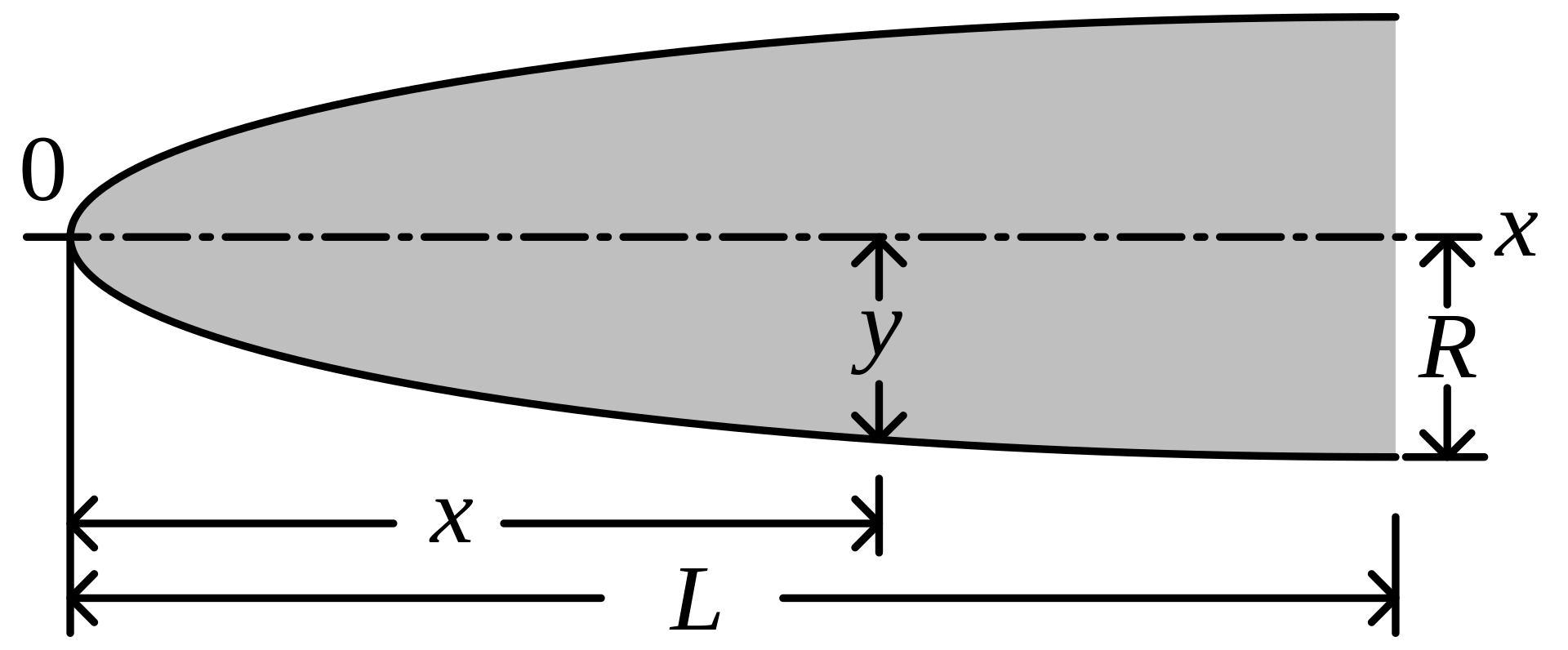 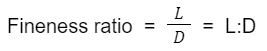 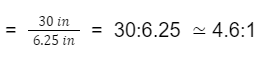 Lindsey  2/26/24	 NG Super Sonic Rocket
25
[Speaker Notes: "At supersonic speeds, the fineness ratio has a significant effect on nose cone wave drag, particularly at low ratios; but there is very little additional gain for ratios increasing beyond 5:1. As the fineness ratio increases, the wetted area, and thus the skin friction component of drag, will also increase. Therefore, the minimum drag fineness ratio is ultimately going to be a trade-off between the decreasing wave drag and increasing friction drag."]
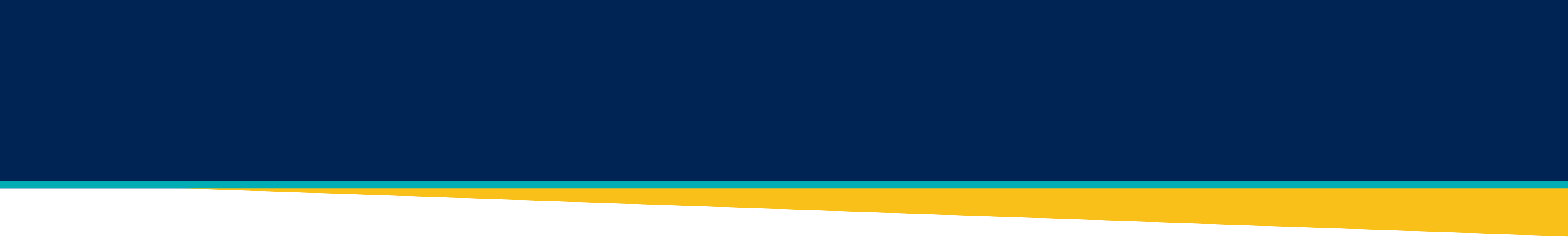 Budget Plans
Funding:
1) Northrop Grumman - $7,300
2) Fundraising 10% - $730
Material donations from Nova Kinetics
GoFundMe
Friends/Family Donations
Potential fundraising collaboration w/Rocket Club
PHOTO
Lindsey 2/26/24	 NG Super Sonic Rocket
26
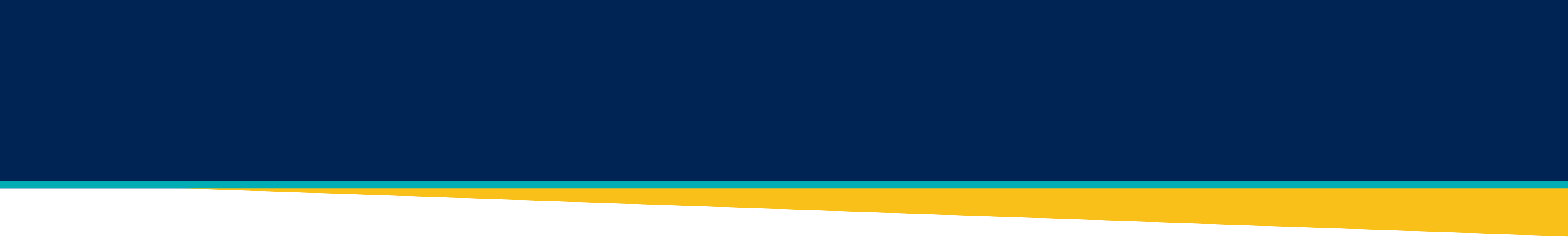 Schedule (2/5 - 2/26)
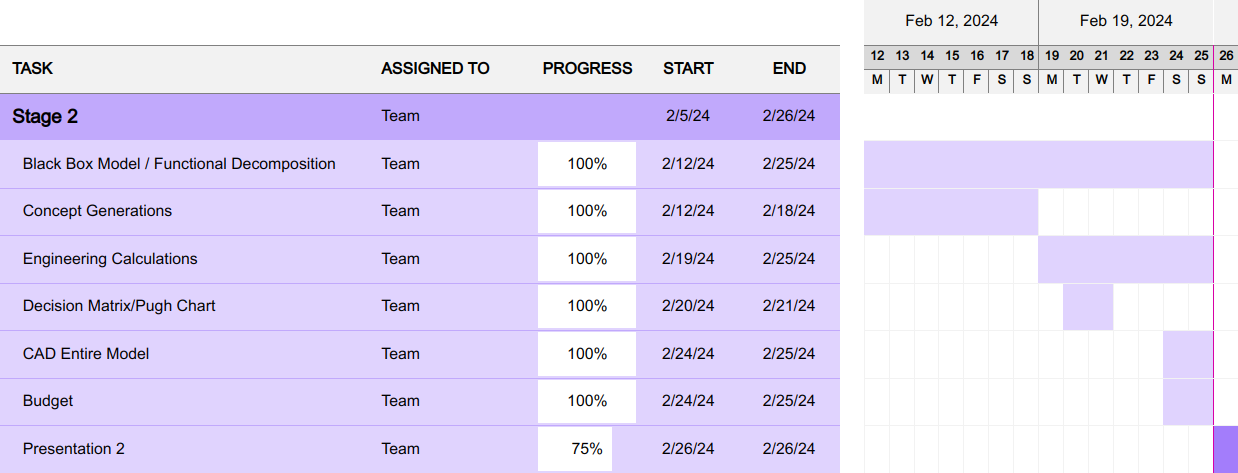 Lindsey 2/26/24 NG Super Sonic Rocket
27
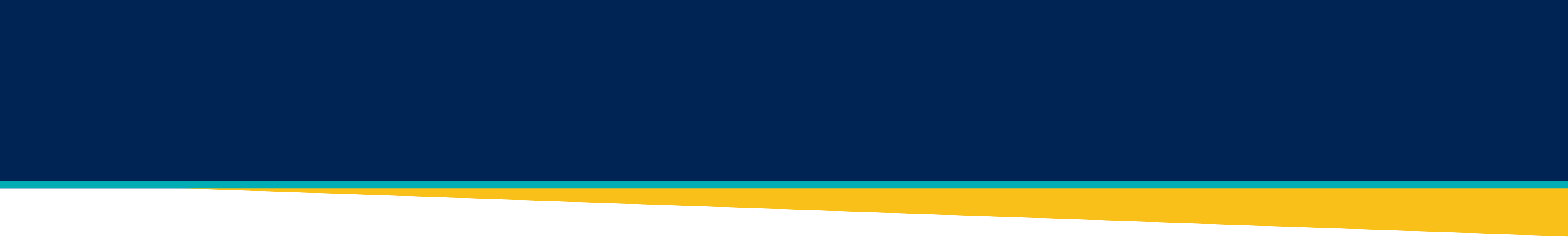 Next Steps
Report 1
Website
Prototype 1
Ordering kit
Building
Launching
Continuing fundraising
Lindsey 2/26/24 NG Super Sonic Rocket
28
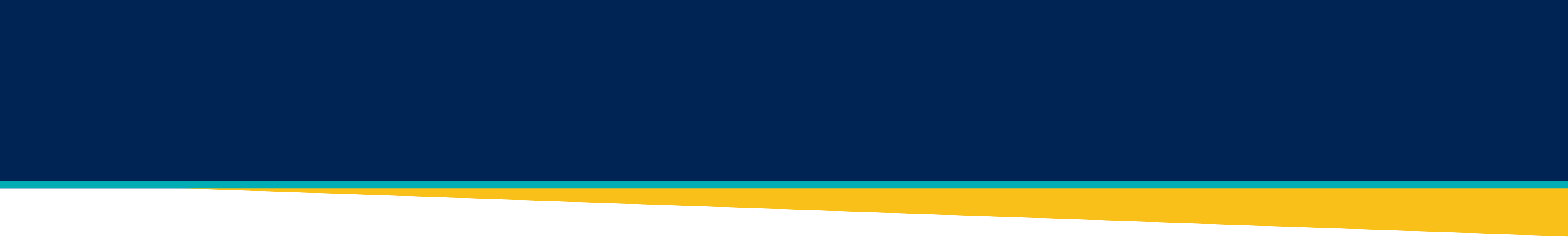 Conclusion
Thank you!


Questions?
PHOTO
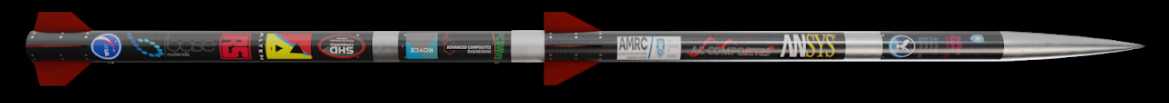 2/26/24		 NG Super Sonic Rocket
29
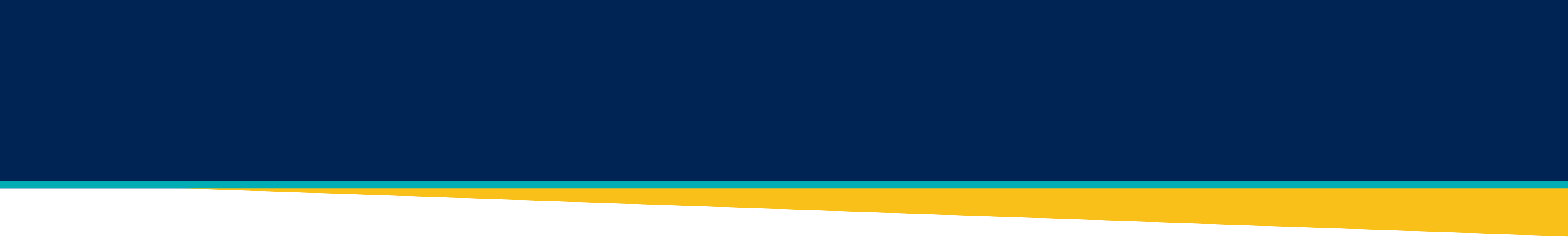 References
[1] A. Mishra, K. Gandhi, K. Sharma, N. Sumanth, and Y. Krishna. Teja, “CONCEPTUAL DESIGN AND ANALYSIS OF TWO STAGE SOUNDING ROCKET,” International Journal of Universal Science and Engineering, vol. 07, pp. 53–73, Aug. 2021.
[2] P. Davies et al., “Preliminary Design and Test of High Altitude Two-Stage Rockets in New Zealand,” Aerospace Science and Technology, vol. 128, pp. 107741–107741, Sep. 2022, doi: https://doi.org/10.1016/j.ast.2022.107741.
[3] P. Żurawka, N. Sahbon, D. Pytlak, M. Sochacki, A. Puchalski and S. Murpani, "Multi-Objective Optimization of a Fin Shape for a Passive Supersonic Rocket Stage," 2023 IEEE Aerospace Conference, Big Sky, MT, USA, 2023, pp. 1-12, doi: 10.1109/AERO55745.2023.10115859.
[4] “EML12MM-12 - round permanent electromagnet 12 mm DIA. 12 volts DC - holding 3.3 lbs.,” APW Company, https://apwcompany.com/eml12mm-12/ (accessed Feb. 25, 2024).
PHOTO
30